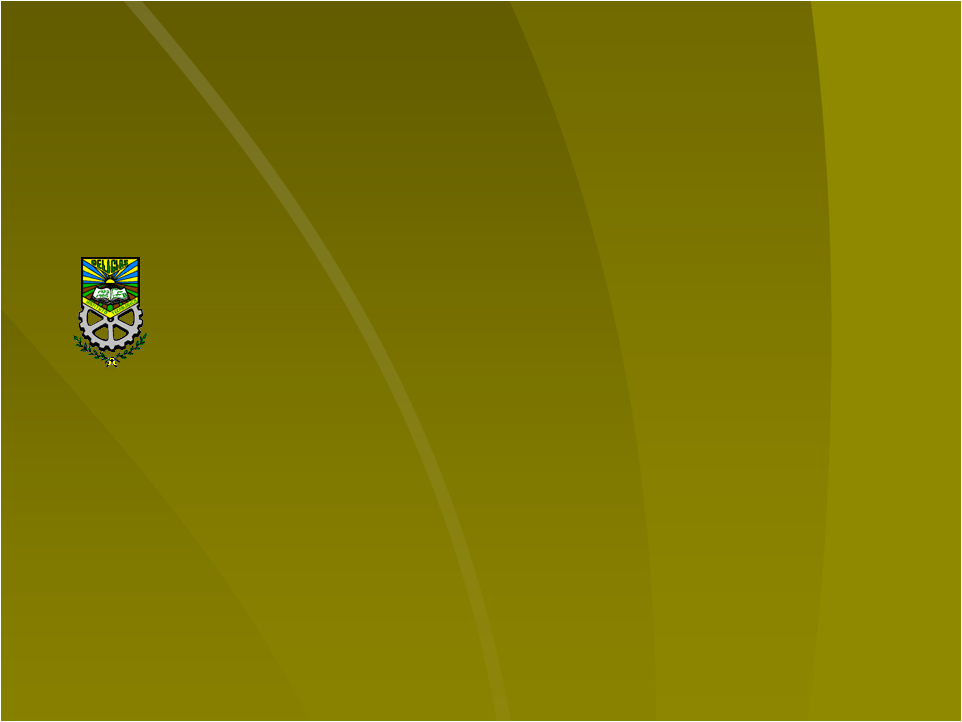 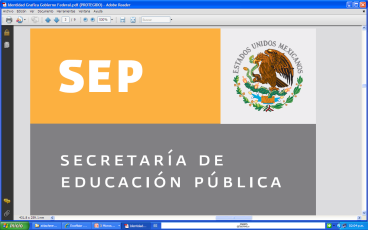 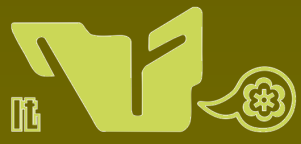 Sistema Nacional de Educación
Superior Tecnológica
Informe de Rendición de Cuentas 2009
INSTITUTO TECNOLÓGICO DE DELICIAS
Febrero 15 del 2010.
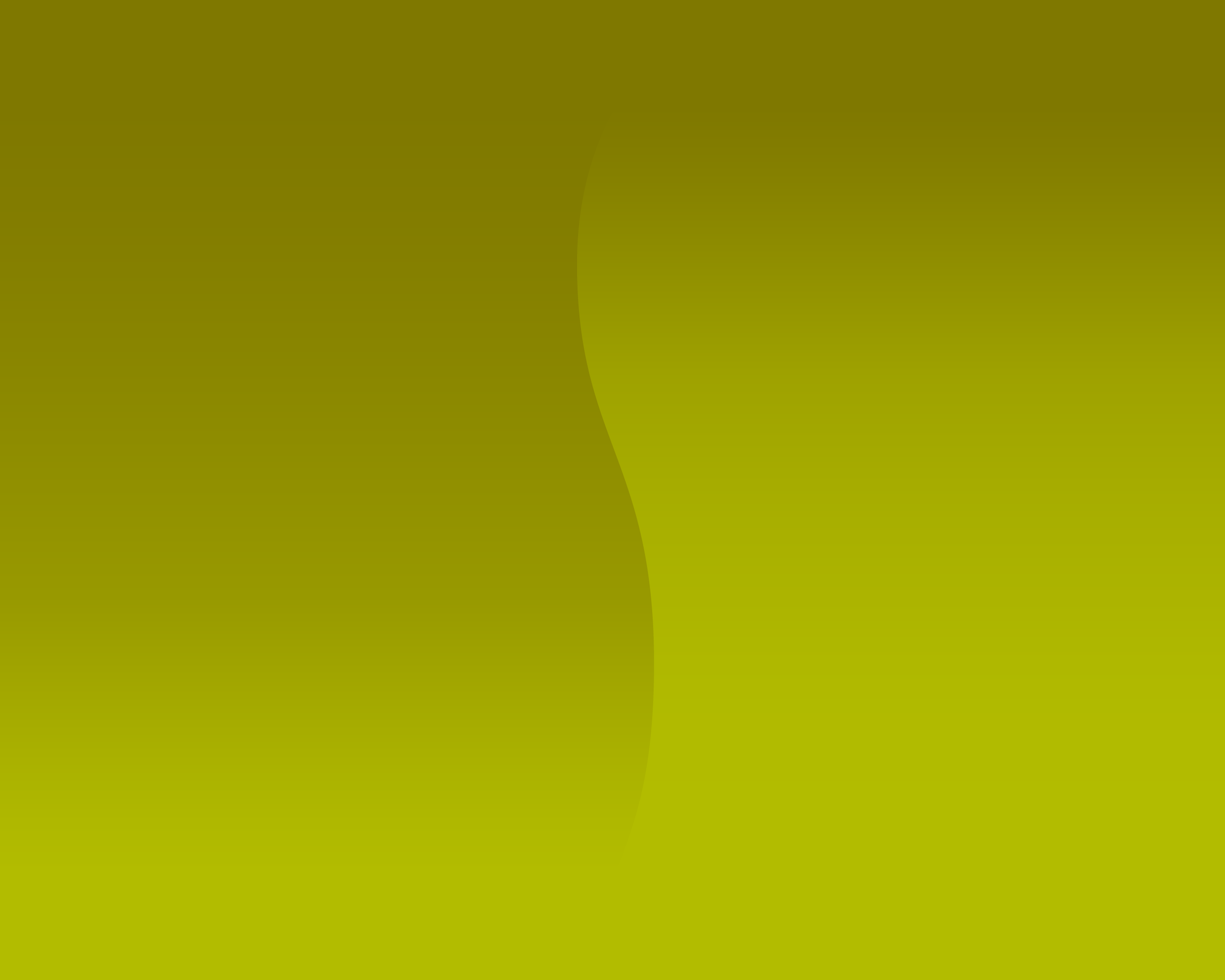 Informe de Rendición de Cuentas 2009                                                                                                                                               INSTITUTO TECNOLÓGICO DE DELICIAS
Presentación
EL Instituto Tecnológico de Delicias fiel a su vocación de superación y excelencia, y ante los nuevos retos que enfrenta la Educación Superior Tecnológica como factor fundamental para el desarrollo de nuestro país, presenta su Informe de Rendición de Cuentas 2009, mismo que contiene los esfuerzos realizados en base a los objetivos, políticas y líneas de acción de nuestro Programa Institucional de Innovación y Desarrollo.
La información que presento a Ustedes se estructura en base a la evaluación del Programa de Trabajo Anual 2009, a la captación y el ejercicio de los recursos que hicieron posible su realización, la Infraestructura y el equipamiento que permiten evidenciar físicamente los avances, el soporte recibido del Programa de Apoyo a la Formación Profesional auspiciado por Anuies, el resultado de nuestro Programa integral de Fortalecimiento Institucional y las plazas radicadas a nuestro plantel para fortalecer la función educativa, sembradora de Líderes.
Ing. José Luis Zapata Dávila
Director
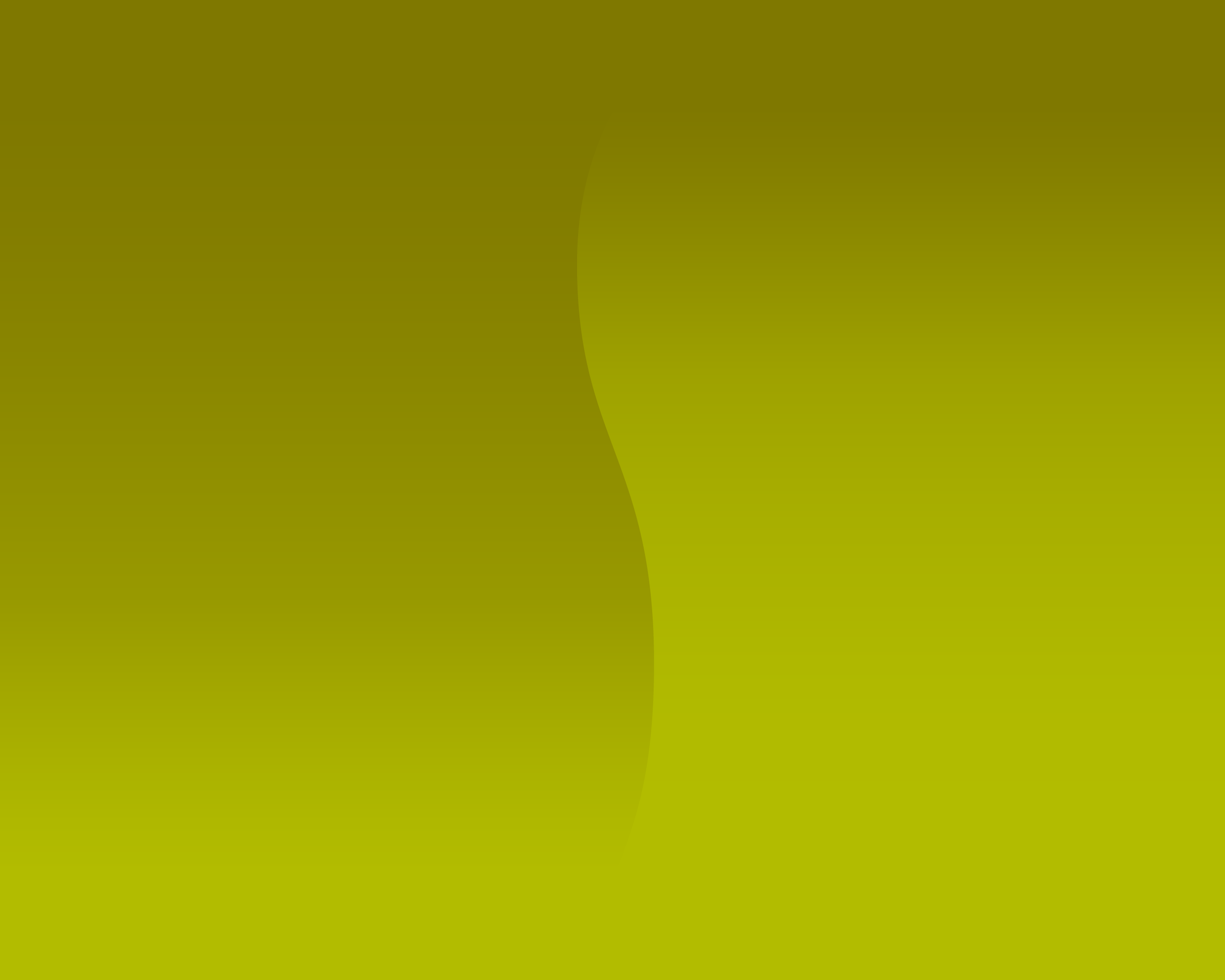 Informe de Rendición de Cuentas 2009                                                                                                                                               INSTITUTO TECNOLÓGICO DE DELICIAS
Contenido
Evaluación del Programa de Trabajo

Captación y Ejercicio de Recursos

Infraestructura y Equipamiento

Programa de Apoyo a la Formación Profesional
ANUIES

Programa Integral de Fortalecimiento

Plazas radicadas
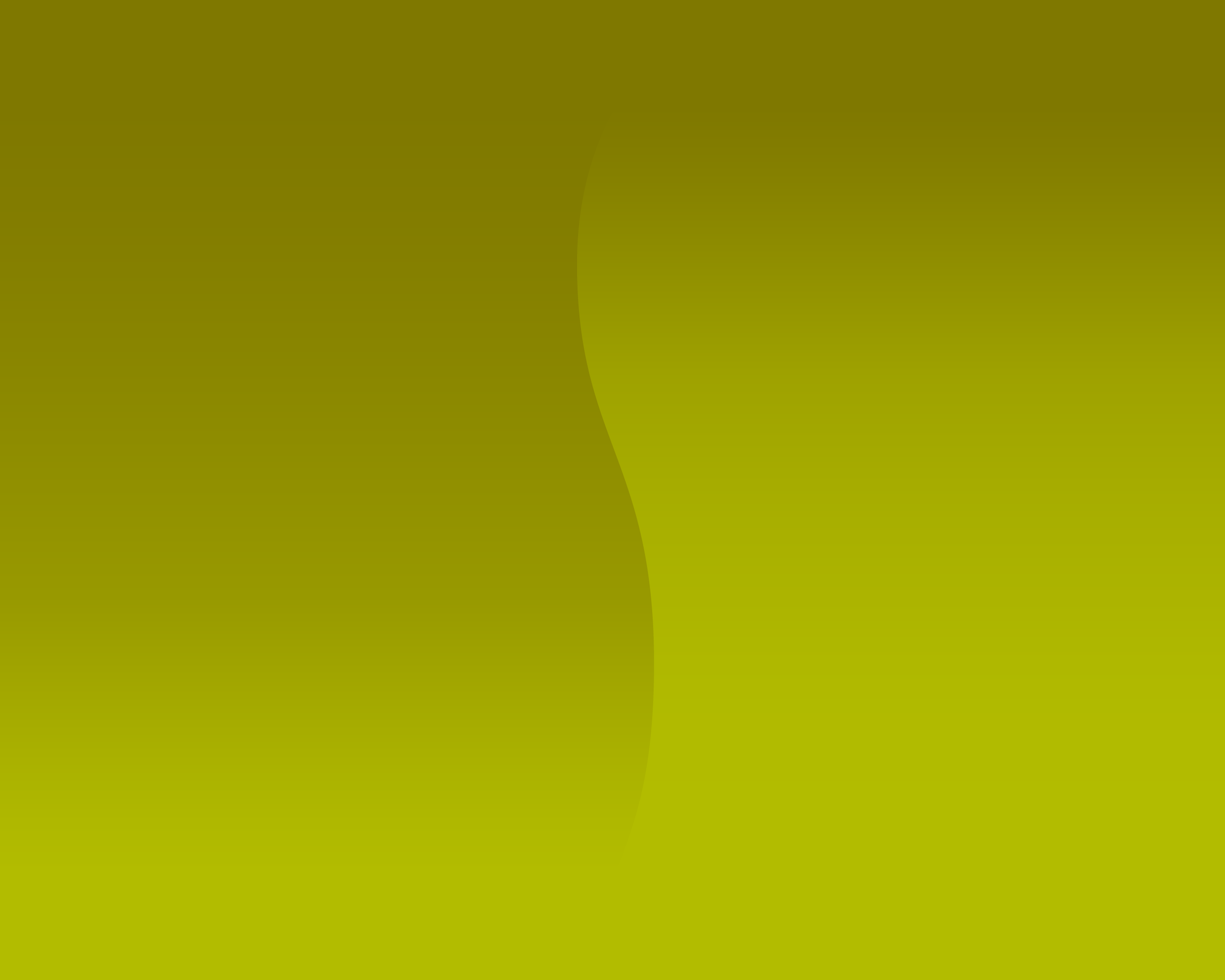 Informe de Rendición de Cuentas 2009                                                                                                                                               INSTITUTO TECNOLÓGICO DE DELICIAS
Evaluación del Programa de Trabajo Anual 2009
Meta de referencia
Para el 2012, incrementar al 50% los estudiantes en  programas  educativos
de licenciatura reconocidos o acreditados por su calidad.
Compromiso
Preparar nuestros programas educativos de licenciatura para una 
evaluación previa a la acreditación.
Alcance
Se Instruyó en los requisitos de evaluación a:
  Coordinadores de los programas a evaluar: Ingeniería Industrial,
     Ingeniería Electromecánica e Ingeniería en Sistemas Computacionales
  Jefes de proyecto de cada Departamento Académico
  Jefes de Departamentos involucrados
  Presidentes y secretarios de academia
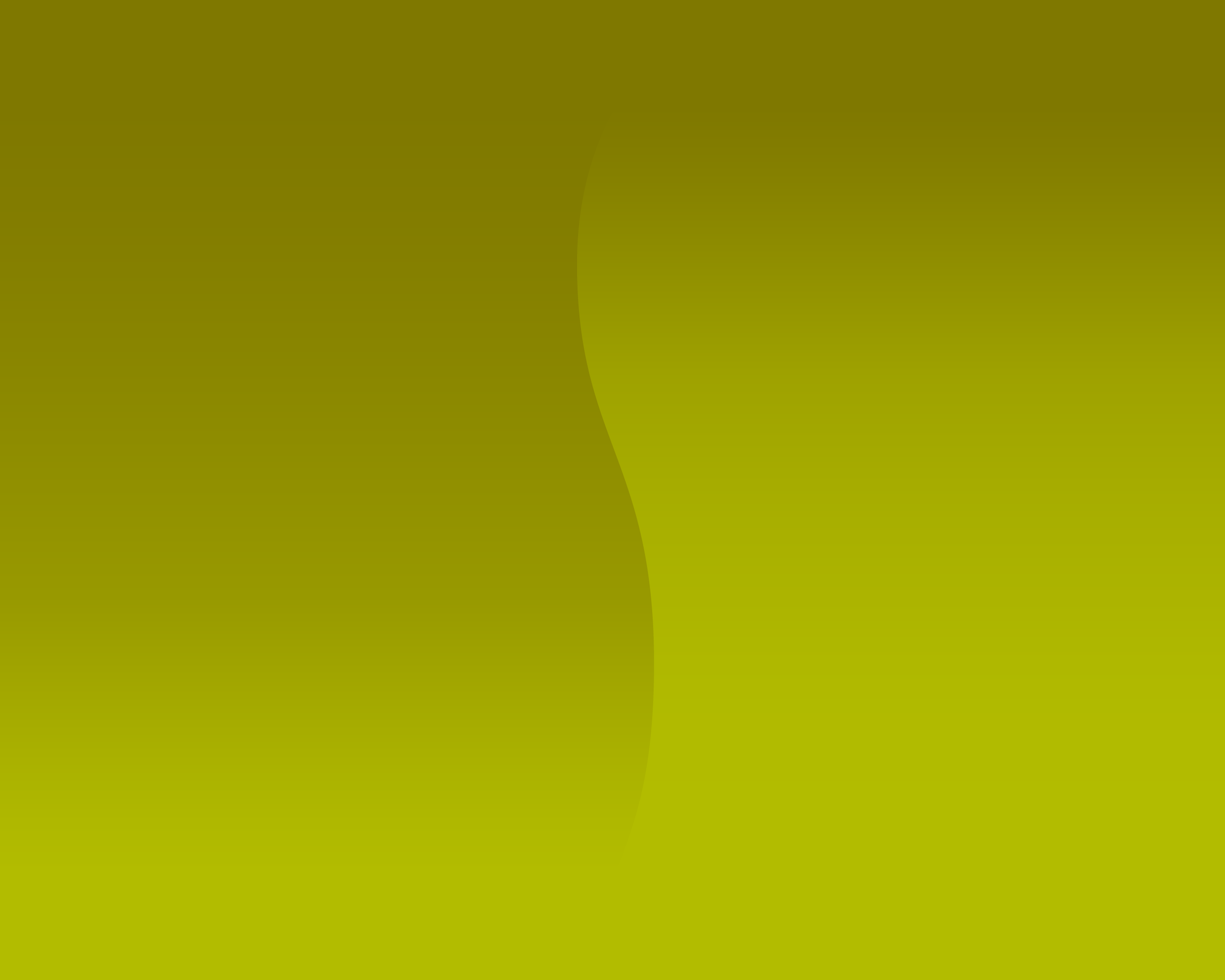 Informe de Rendición de Cuentas 2009                                                                                                                                               INSTITUTO TECNOLÓGICO DE DELICIAS
Evaluación del Programa de Trabajo Anual 2009
Meta de referencia
Lograr para 2012 que el 6% de los profesores del Instituto Tecnológico
 participen en redes de investigación.
Compromiso
Al menos 2 profesores del Instituto Tecnológico
 participen en redes de investigación.
Alcance
Se promovió un acercamiento de los docentes con las labores de investigación
y participación interinstitucional al organizar nuestro plantel el 
2do Congreso Internacional de Investigación CIPITECH 2009
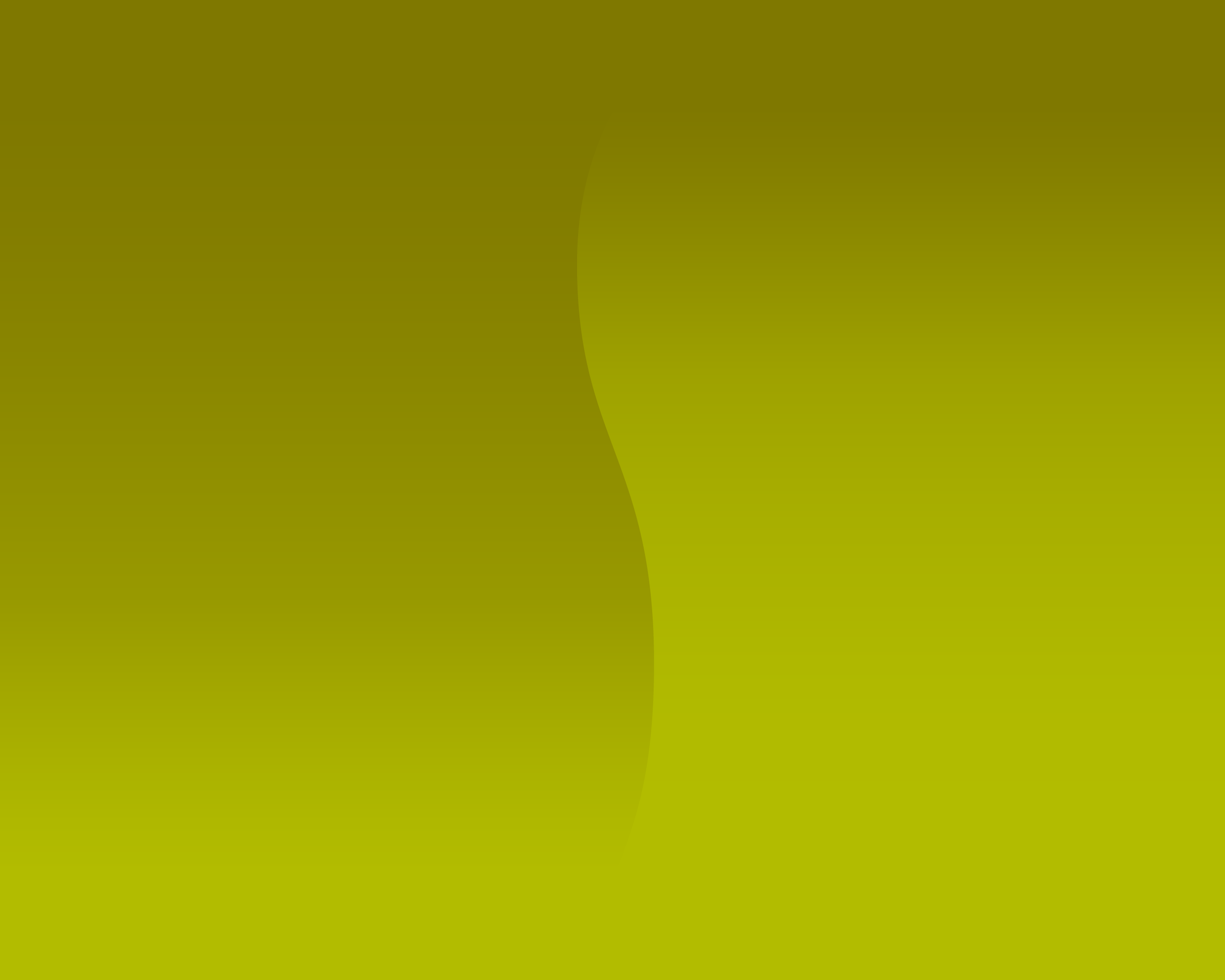 Informe de Rendición de Cuentas 2009                                                                                                                                               INSTITUTO TECNOLÓGICO DE DELICIAS
Evaluación del Programa de Trabajo Anual 2009
Meta de referencia
Lograr al 2012 que el 60% de los profesores de tiempo completo
cuenten con estudios de posgrado
Compromiso
Lograr que 27 profesores de tiempo completo
cuenten con estudios de posgrado
Alcance
Se logró incrementar de 24 a 27 los docentes de tiempo completo
con estudios de posgrado.
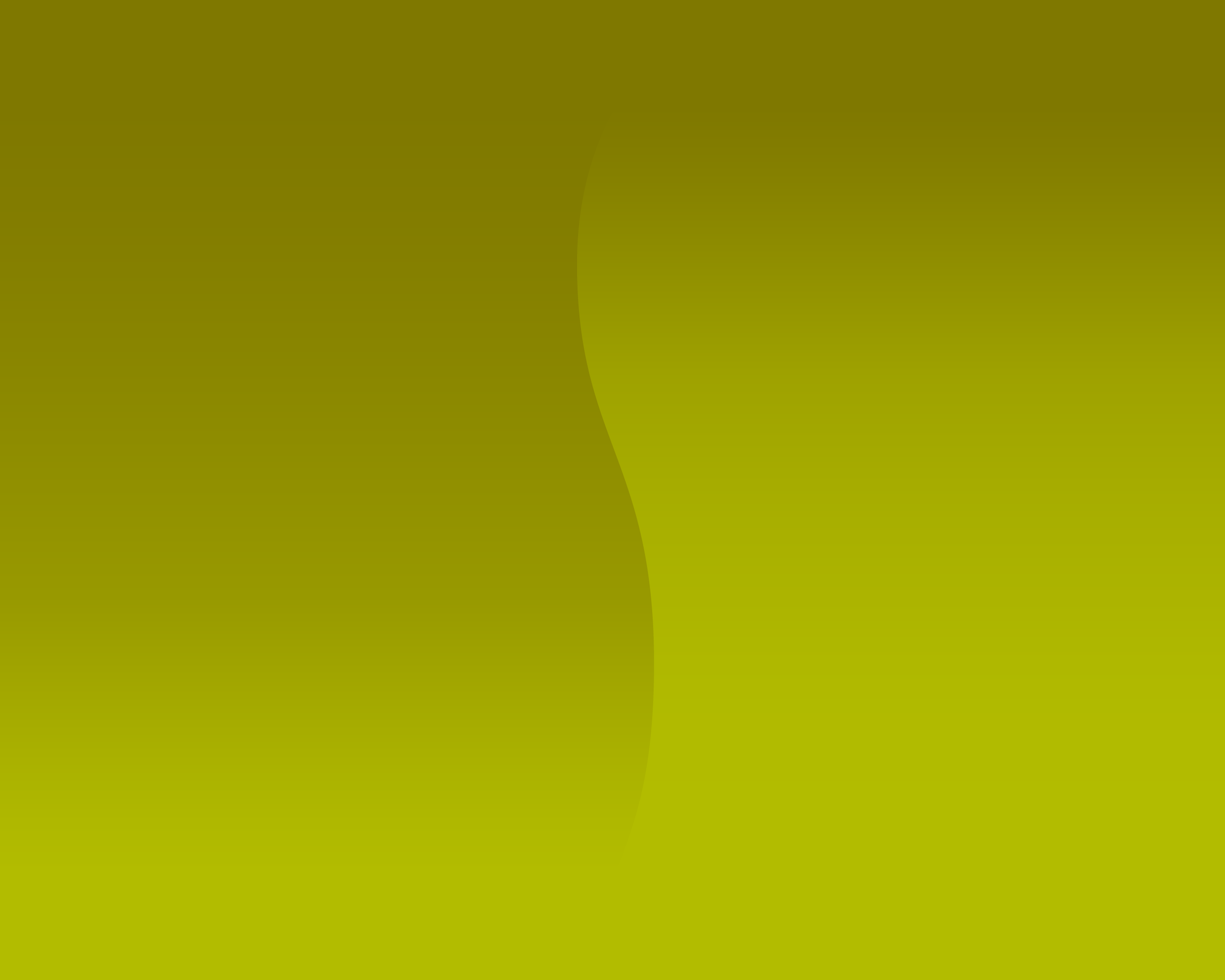 Informe de Rendición de Cuentas 2009                                                                                                                                               INSTITUTO TECNOLÓGICO DE DELICIAS
Evaluación del Programa de Trabajo Anual 2009
Meta de referencia
Alcanzar en el 2012, una eficiencia terminal (Índice de Egreso) del 67.5% 
en los programas educativos de licenciatura.
Compromiso
Alcanzar una eficiencia terminal del 44%
 en los programas educativos de licenciatura.
Alcance
El índice de eficiencia terminal alcanzó el 44.74%
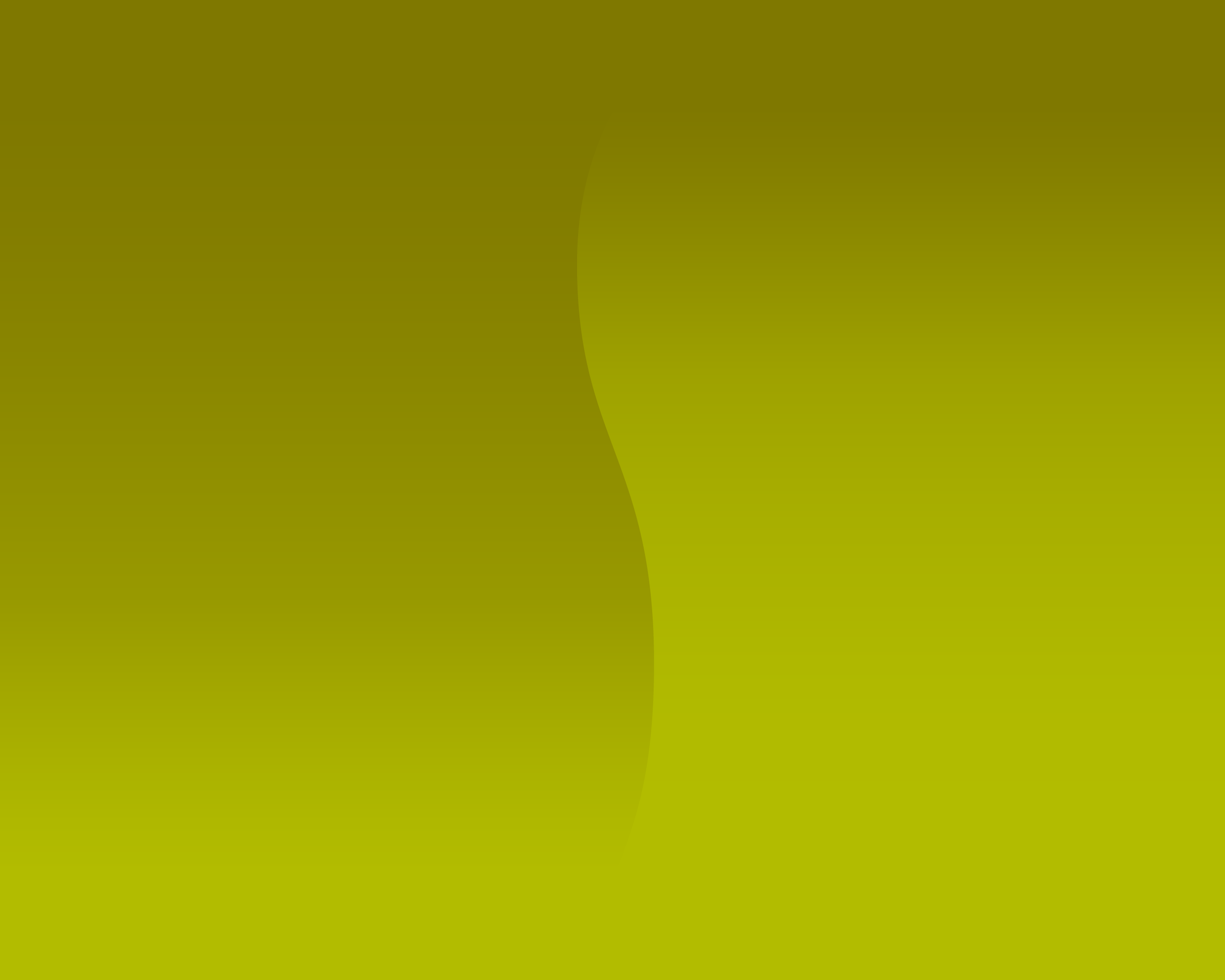 Informe de Rendición de Cuentas 2009                                                                                                                                               INSTITUTO TECNOLÓGICO DE DELICIAS
Evaluación del Programa de Trabajo Anual 2009
Meta de referencia
Para el 2012, incrementar  a 4 los profesores de tiempo completo
con reconocimiento del perfil deseable
Compromiso
Al menos 1 profesor de tiempo completo
tenga reconocimiento del perfil deseable
Alcance
Se difundió la convocatoria , se realizó diagnóstico de maestros que puedan
cumplir con los requisitos y se está capturando la información respectivas en
La pagina de PROMED.
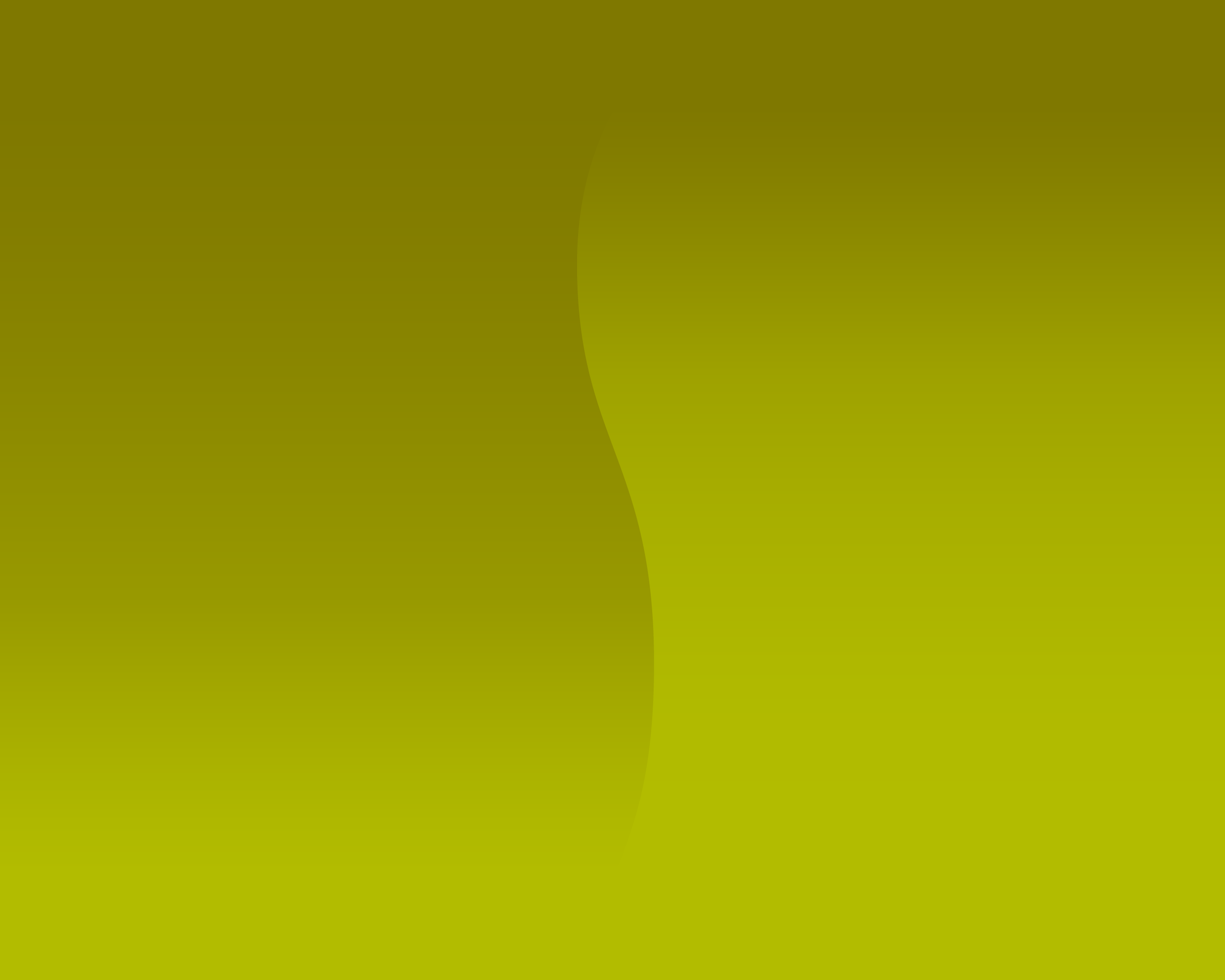 Informe de Rendición de Cuentas 2009                                                                                                                                               INSTITUTO TECNOLÓGICO DE DELICIAS
Evaluación del Programa de Trabajo Anual 2009
Meta de referencia
Para el 2012 incrementar al 90% los profesores que participan en eventos
de formación docente y profesional.
Compromiso
Al menos 85 profesores participen en eventos
de formación docente y profesional.
Alcance
Un total de 92 docentes participaron en este rubro.
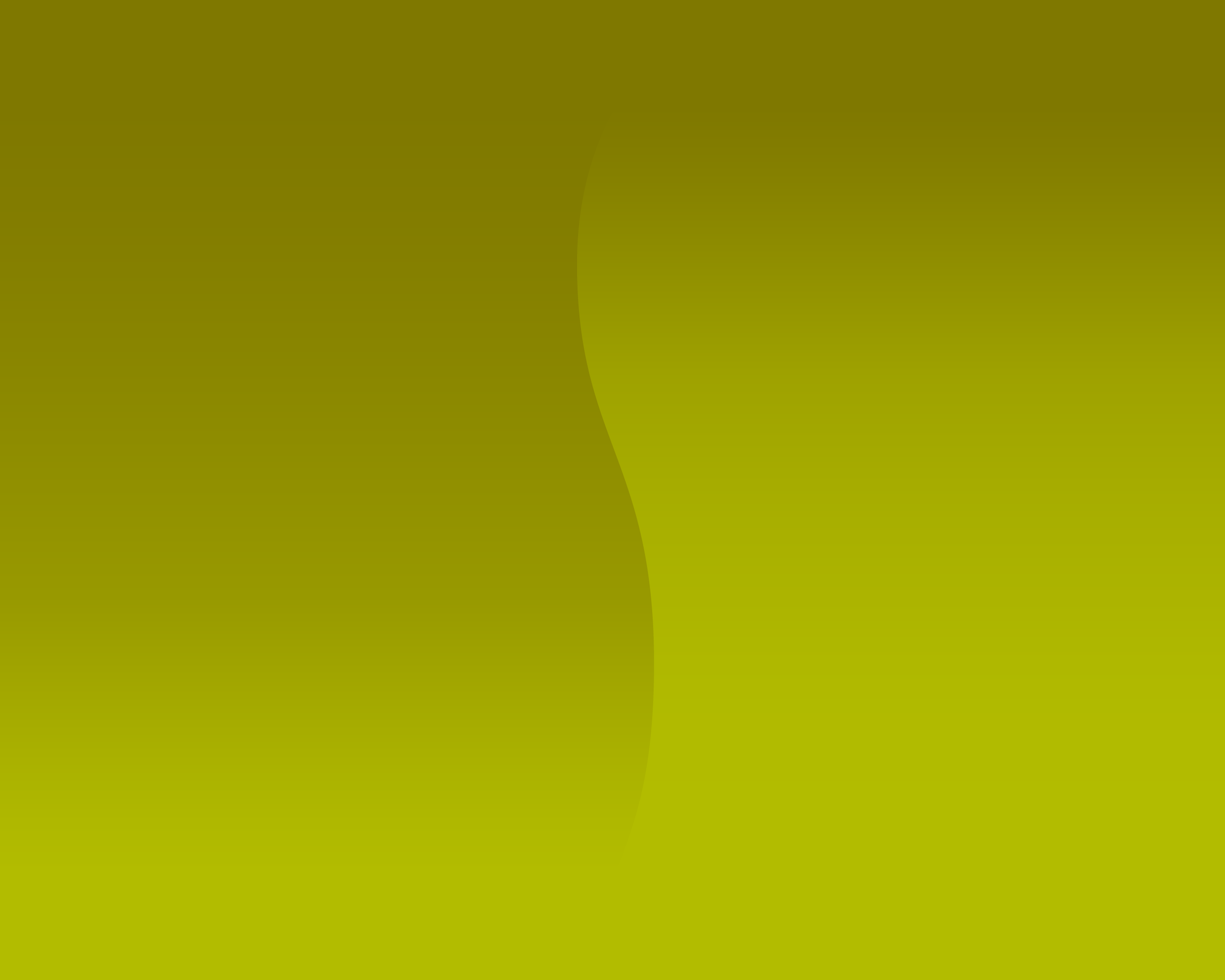 Informe de Rendición de Cuentas 2009                                                                                                                                               INSTITUTO TECNOLÓGICO DE DELICIAS
Evaluación del Programa de Trabajo Anual 2009
Meta de referencia
Para el 2012, el Instituto Tecnológico mantiene certificados sus procesos, 
conforme a la norma ISO 9001:2000.
Compromiso
Mantener certificados nuestros procesos conforme a la norma
ISO 9001:2000.
Alcance
Se logró mantener la certificación respectiva una vez auditados de manera
directa e independiente por el IMNC.
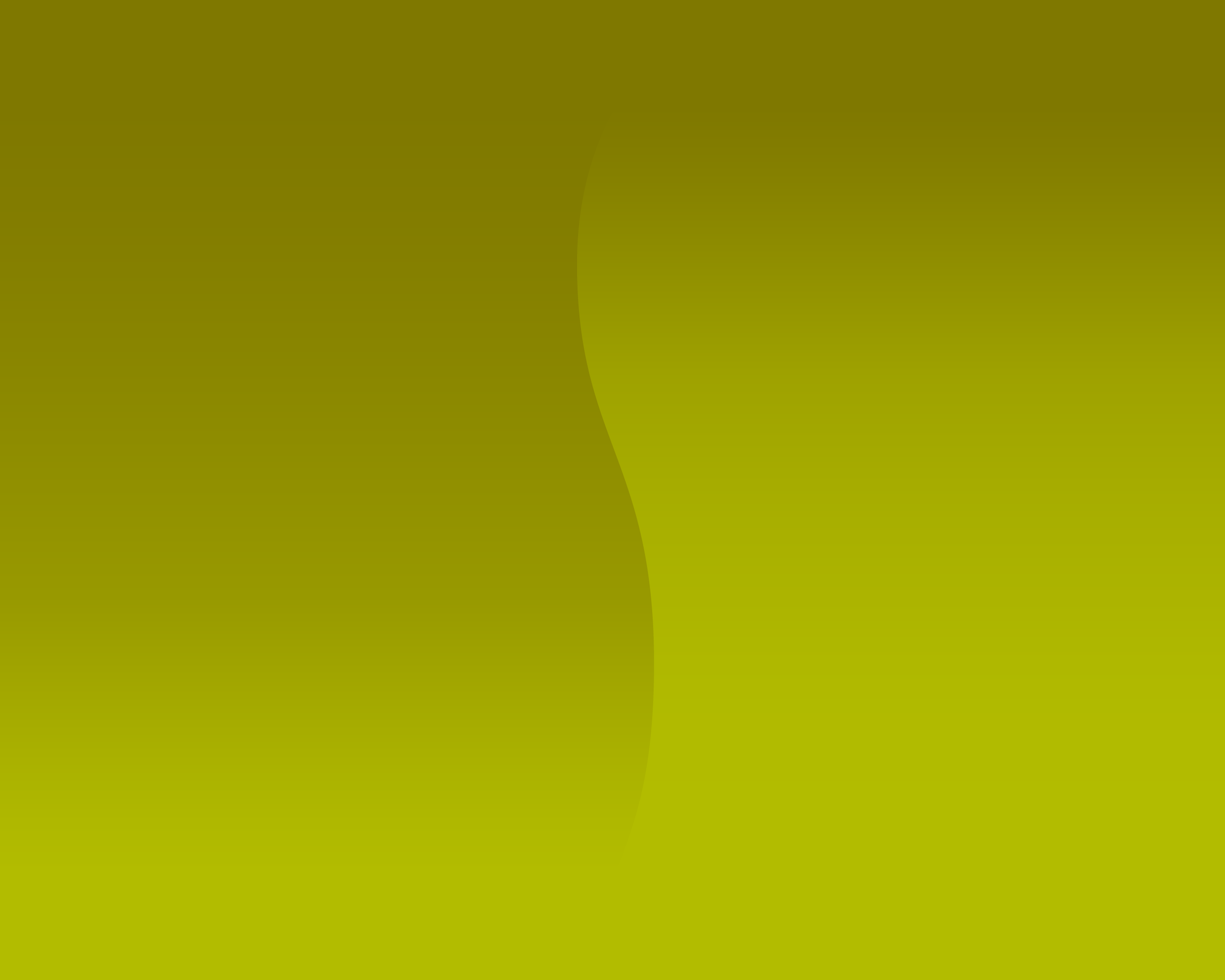 Informe de Rendición de Cuentas 2009                                                                                                                                               INSTITUTO TECNOLÓGICO DE DELICIAS
Evaluación del Programa de Trabajo Anual 2009
Meta de referencia
Lograr al 2012 incrementar del 26% al 36% los alumnos del Instituto
como becarios PRONABES, de investigación y otros programas.
Compromiso
Incrementar a 30% los alumnos del Instituto
como becarios PRONABES, de investigación y otros programas.
Alcance
Con acceso al Programa Nacional de Becas para la Educación Superior
en sus variantes: Pronabes-Estatal y Bec@net Superior que contempla
becas de: Excelencia, Servicio Social, Titulación y Vinculación, se logró una
cobertura de 439 becados los cuales representan el 31% de nuestra matrícula.
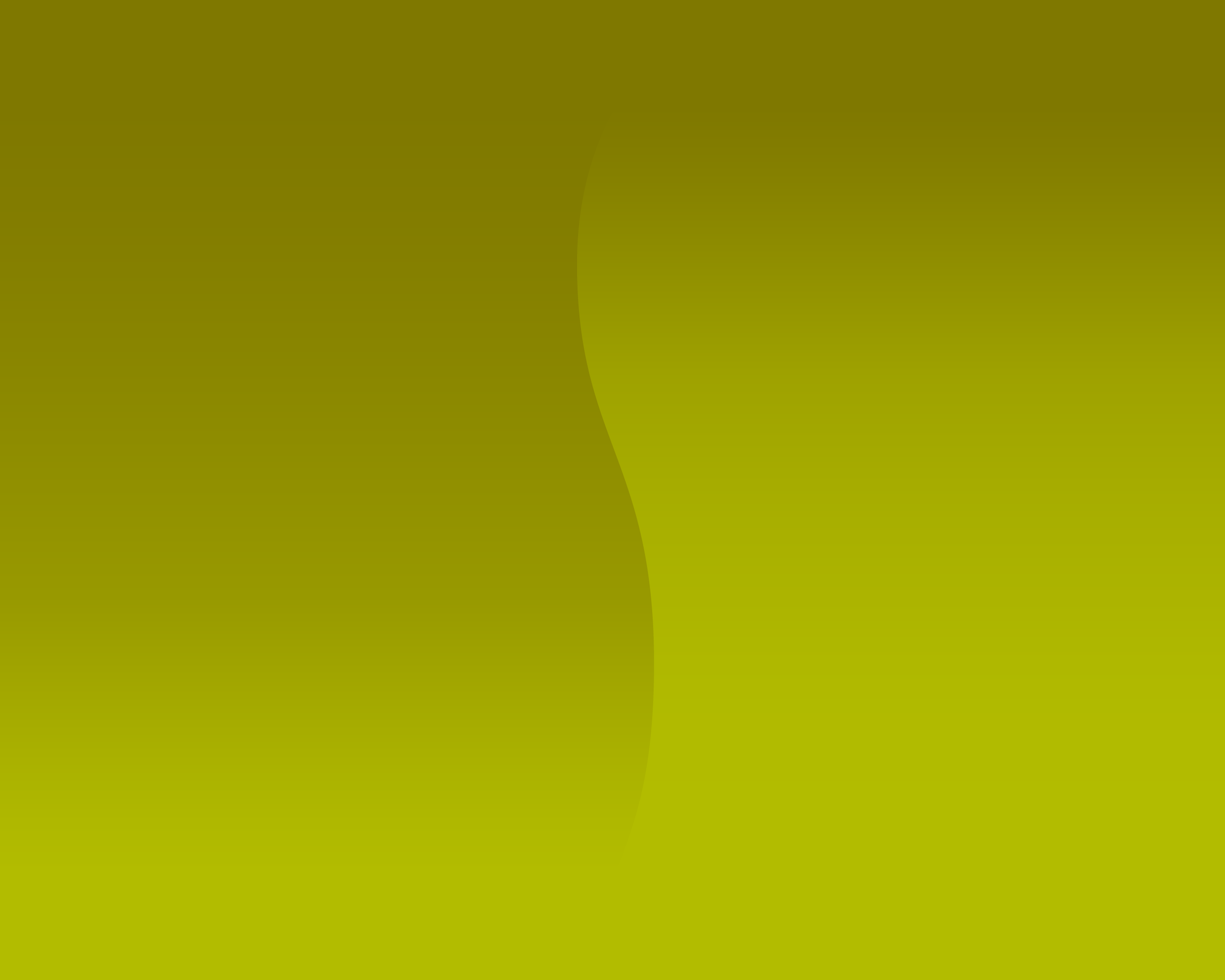 Informe de Rendición de Cuentas 2009                                                                                                                                               INSTITUTO TECNOLÓGICO DE DELICIAS
Evaluación del Programa de Trabajo Anual 2009
Meta de referencia
Lograr para el 2012, incrementar a 2000 estudiantes la matrícula
de licenciatura
Compromiso
Incrementar a 1550 estudiantes la matrícula.
Alcance
La matricula alcanzada fue de 1421 alumnos.

El semestre cero por su parte recibió al menos a 150 alumnos
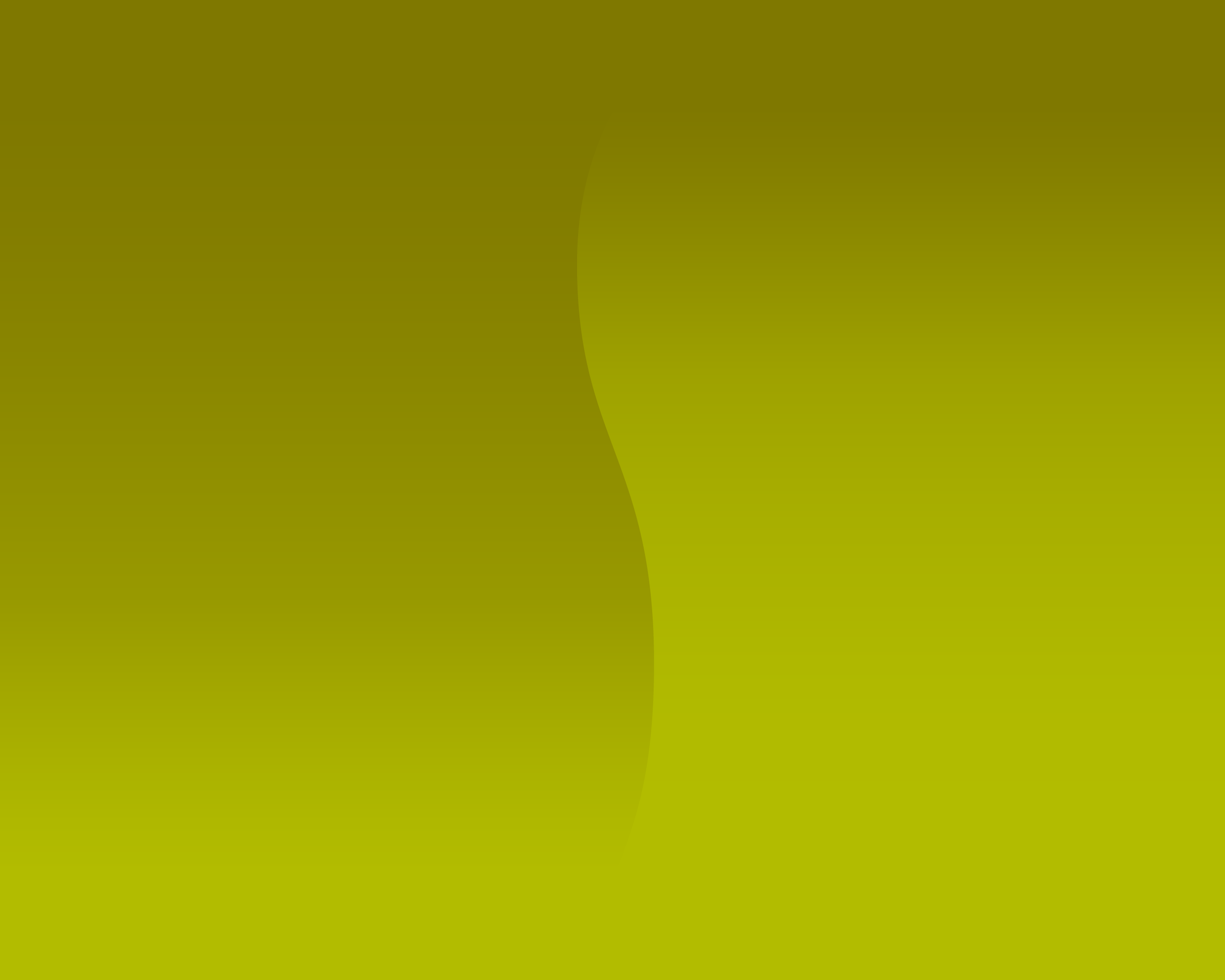 Informe de Rendición de Cuentas 2009                                                                                                                                               INSTITUTO TECNOLÓGICO DE DELICIAS
Evaluación del Programa de Trabajo Anual 2009
Meta de referencia
A partir del 2008, asegurar que el Centro de Información del Instituto
Tecnológico cuente con 20 computadoras con conectividad a Internet.
Compromiso
Asegurar que el Centro de Información cuente con 20 computadoras
con conectividad a Internet.
Alcance
Los espacios disponibles han permitido la operación de al menos 13 
equipos con regularidad.
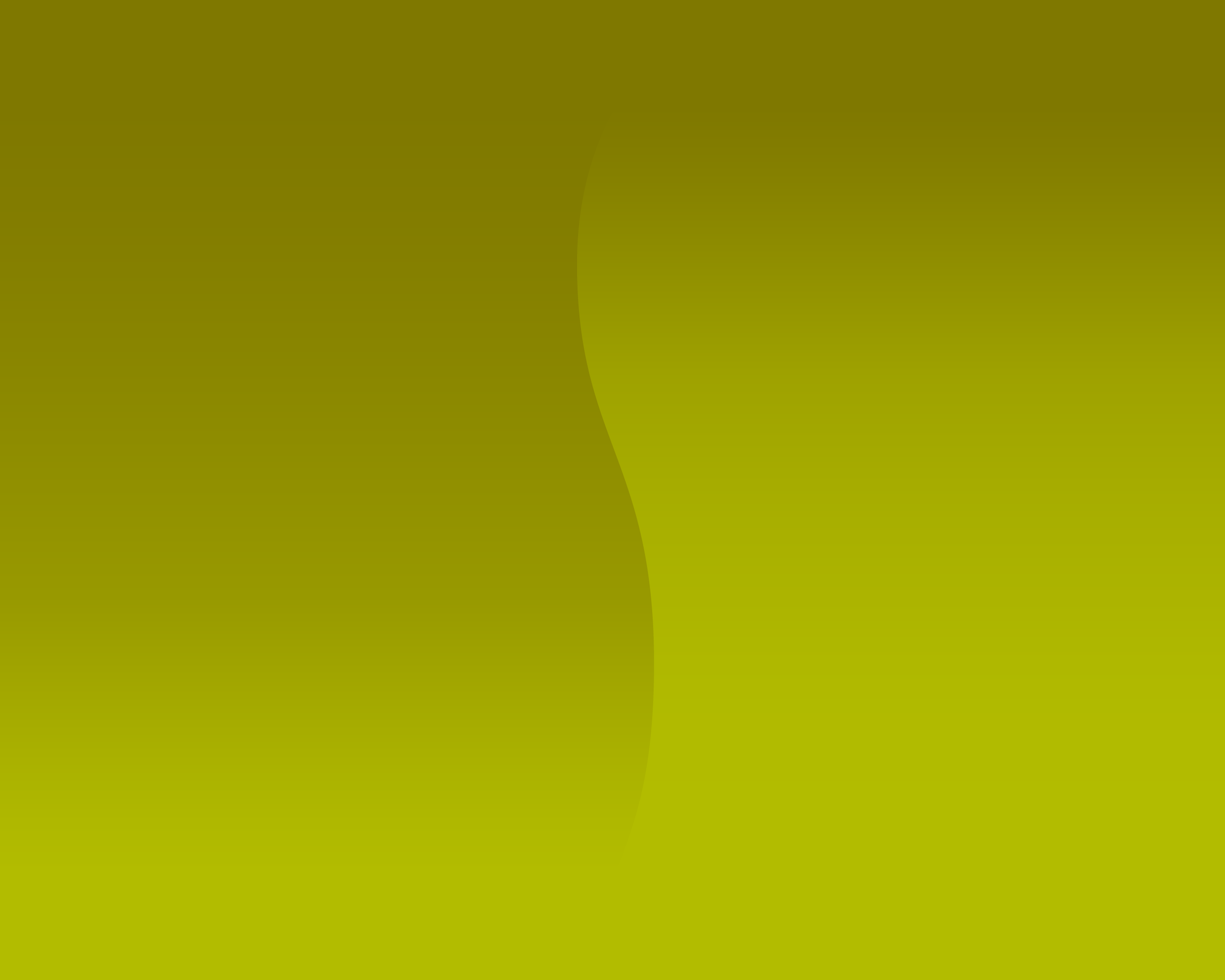 Informe de Rendición de Cuentas 2009                                                                                                                                               INSTITUTO TECNOLÓGICO DE DELICIAS
Evaluación del Programa de Trabajo Anual 2009
Meta de referencia
Para el 2012, incrementar la Infraestructura en Cómputo para mantener
un indicador de máximo 10 alumnos por computadora
Compromiso
Mantener un indicador de máximo 9 alumnos por computadora
Alcance
La adquisición de nuevos equipos de computo vs la rapidez en la 
obsolescencia de los antiguos, dificultan alcanzar este índice, 
sin embargo se ha alcanzado y mantenido la meta sexenal de 
10 alumnos por computadora.
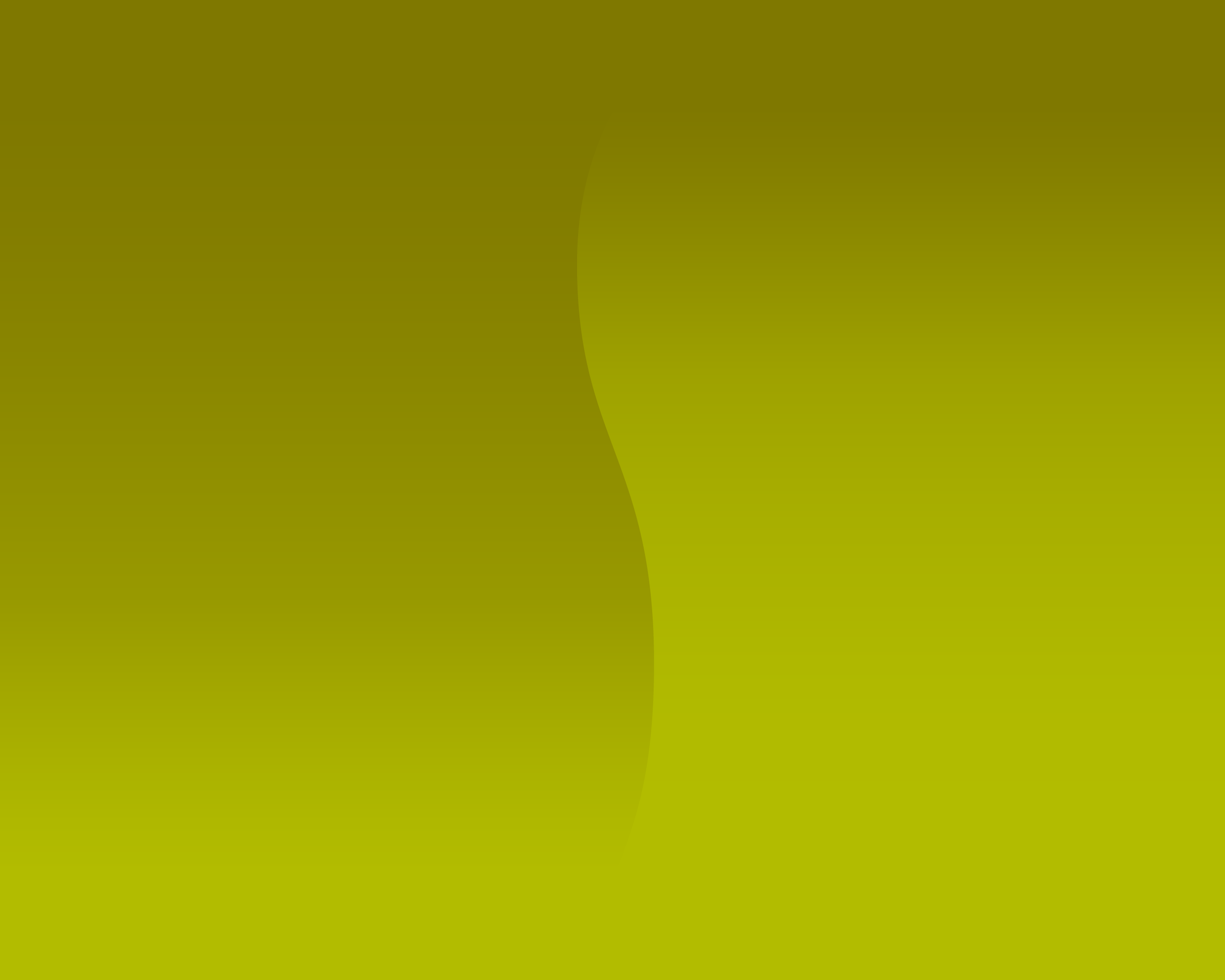 Informe de Rendición de Cuentas 2009                                                                                                                                               INSTITUTO TECNOLÓGICO DE DELICIAS
Evaluación del Programa de Trabajo Anual 2009
Meta de referencia
Para el 2012, incrementar al 50% las aulas equipadas con TIC´s.
Compromiso
Tener 8 aulas equipadas con TIC´s.
Alcance
Se tienen al momento solo 6 aulas equipadas con TIC´s.
El equipamiento faltante se encuentra en proceso de licitación.
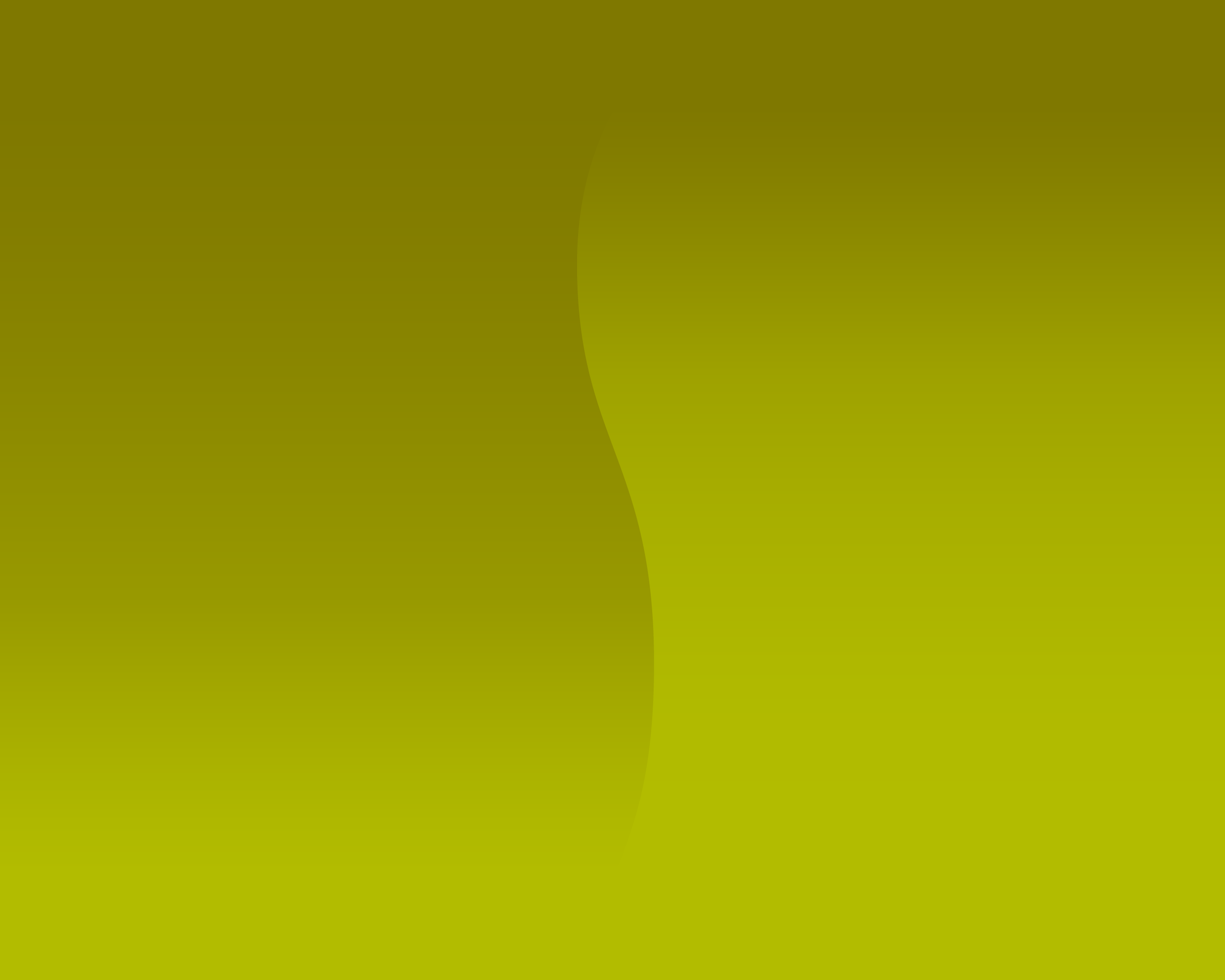 Informe de Rendición de Cuentas 2009                                                                                                                                               INSTITUTO TECNOLÓGICO DE DELICIAS
Evaluación del Programa de Trabajo Anual 2009
Meta de referencia
Lograr para el 2012, se tengan 40 computadoras conectadas
a la red académica de internet II
Compromiso
Contar con 5 computadoras conectadas a la red académica de
internet II
Alcance
Solo se cuenta con la conexión a Internet II
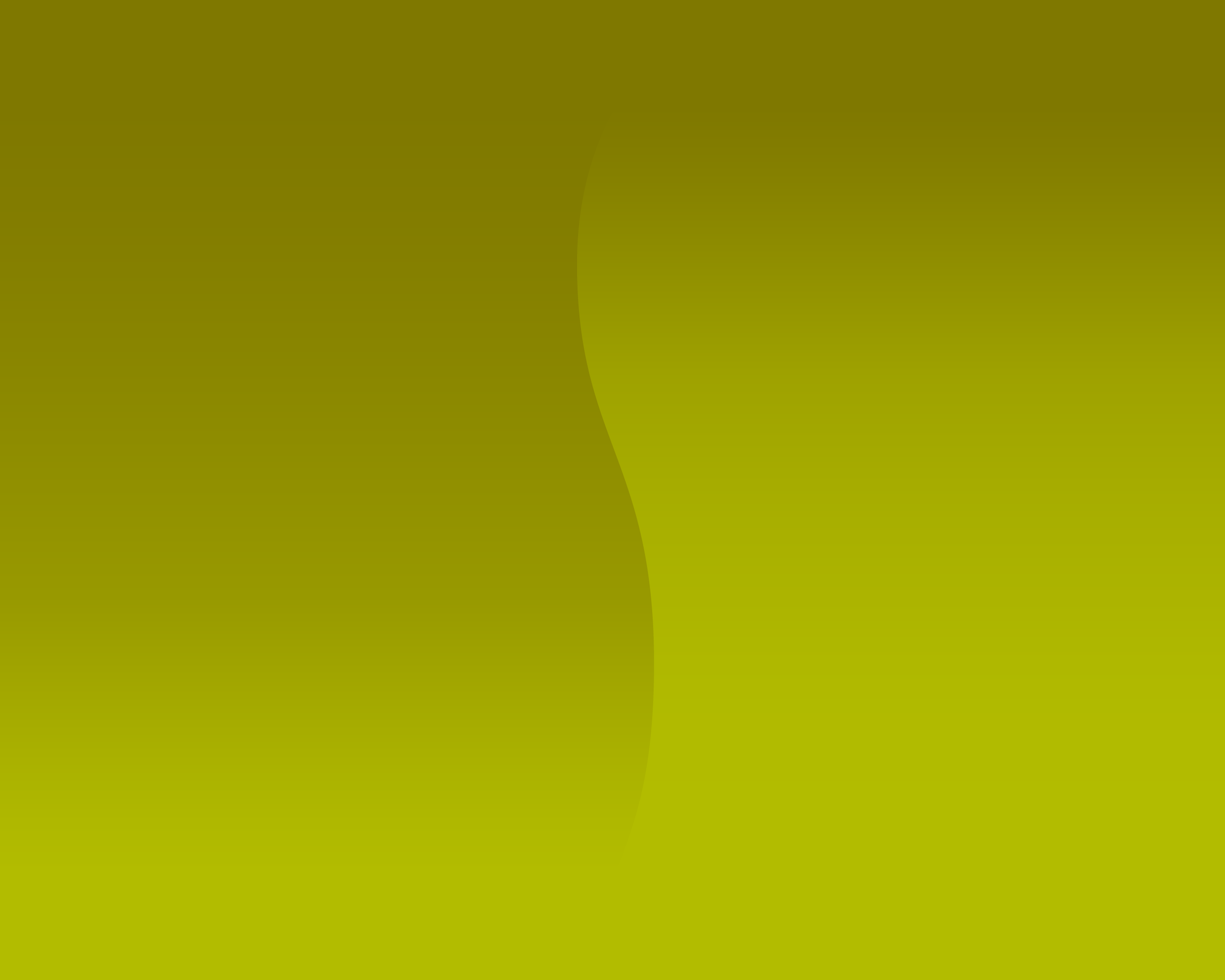 Informe de Rendición de Cuentas 2009                                                                                                                                               INSTITUTO TECNOLÓGICO DE DELICIAS
Evaluación del Programa de Trabajo Anual 2009
Meta de referencia
Lograr que en el 2012, 2 programas educativos de licenciatura
se orienten al desarrollo de competencias profesionales
Compromiso
Lograr que 1 programa educativo se orienten al desarrollo
de competencias profesionales
Alcance
Los 5 programas de estudio ofertados por el Instituto, 
están ya en su nuevo ingreso, orientados al desarrollo
de competencias profesionales
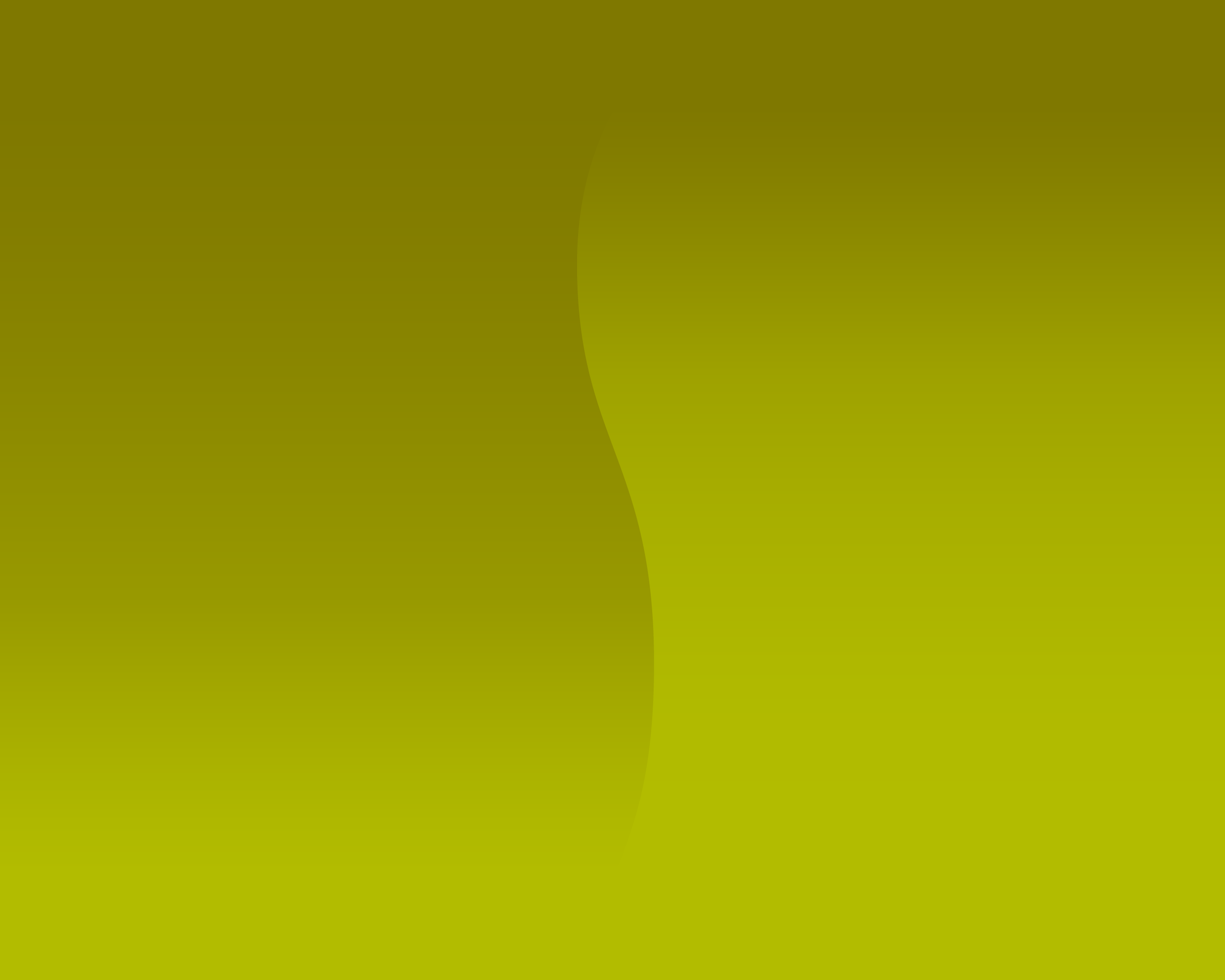 Informe de Rendición de Cuentas 2009                                                                                                                                               INSTITUTO TECNOLÓGICO DE DELICIAS
Evaluación del Programa de Trabajo Anual 2009
Meta de referencia
Para el 2012 lograr que el 80% de los estudiantes participen
en actividades culturales, cívicas, deportivas y recreativas.
Compromiso
Lograr que el 74.32% de los estudiantes participen en actividades
culturales, cívicas, deportivas y recreativas.
Alcance
Se logró involucrar en actividades culturales, cívicas, deportivas
y recreativas, a 1053 alumnos, los cuales representan un 74.1 %
de la matricula escolar.
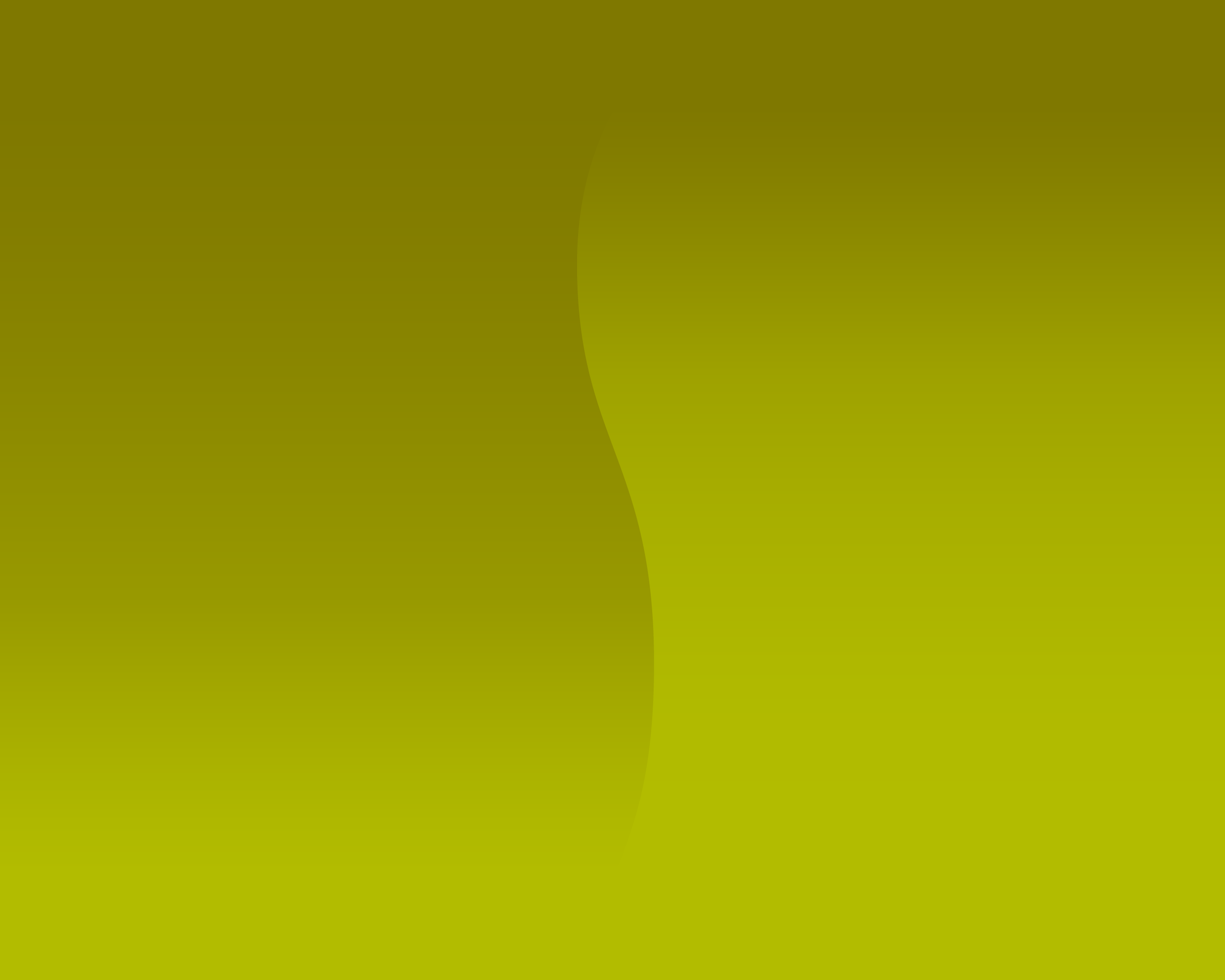 Informe de Rendición de Cuentas 2009                                                                                                                                               INSTITUTO TECNOLÓGICO DE DELICIAS
Evaluación del Programa de Trabajo Anual 2009
Meta de referencia
Para el 2012, incrementar al 10% los estudiantes que participan
en eventos de creatividad, emprendedores y ciencias básicas.
Compromiso
Incrementar 120 los estudiantes que participan en eventos
de creatividad, emprendedores y ciencias básicas.
Alcance
La cantidad de alumnos que logró participar en estos eventos
solo llegó a 38.
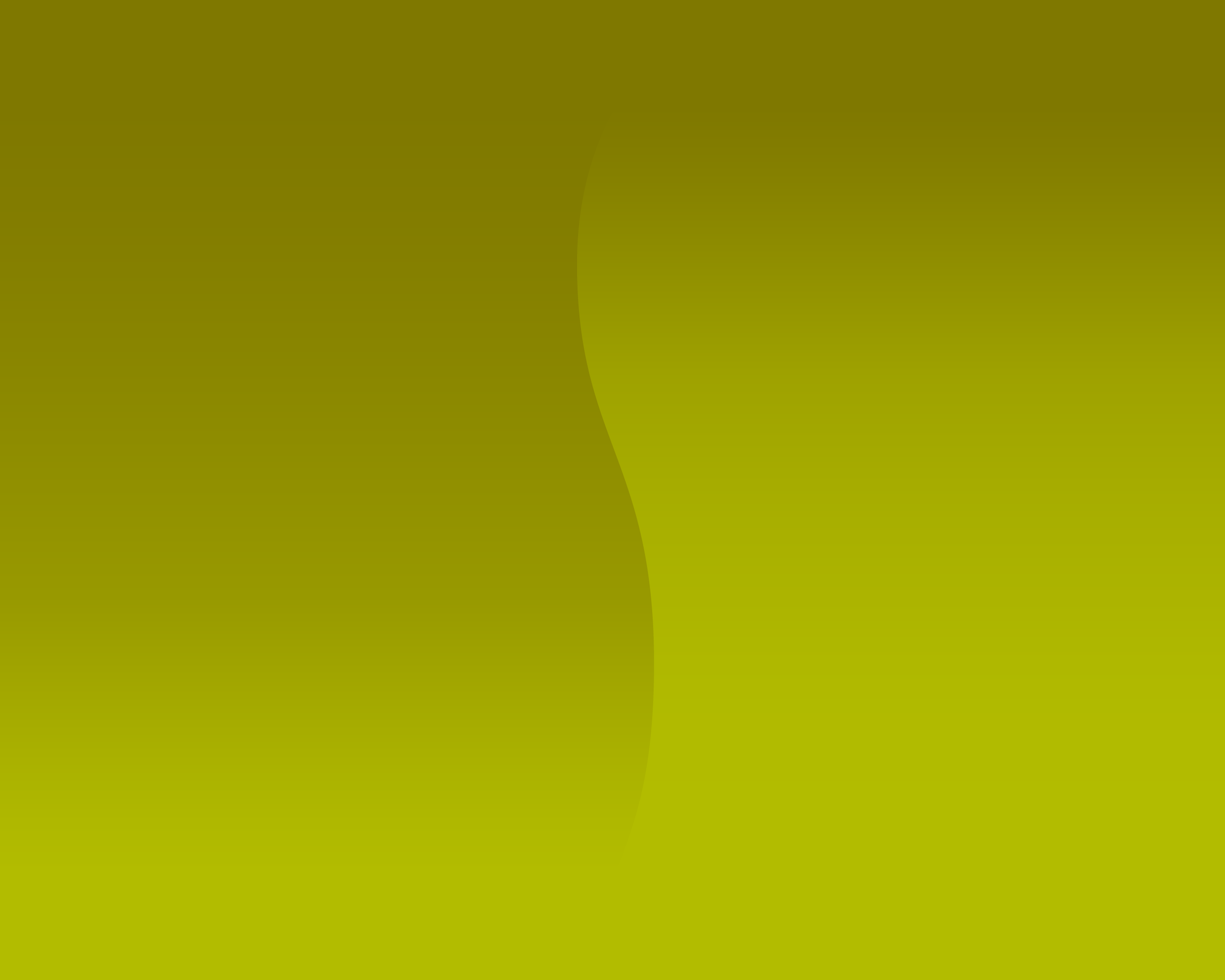 Informe de Rendición de Cuentas 2009                                                                                                                                               INSTITUTO TECNOLÓGICO DE DELICIAS
Evaluación del Programa de Trabajo Anual 2009
Meta de referencia
Para el 2012, lograr que el 30% de los estudiantes y profesores
desarrollen competencias en el dominio de una segunda lengua.
Compromiso
Lograr que el 20% de los estudiantes y profesores desarrollen
competencias en el dominio de una segunda lengua.
Alcance
El porcentaje de estudiantes que desarrolla competencias en una
segunda lengua llegó a 19.35%
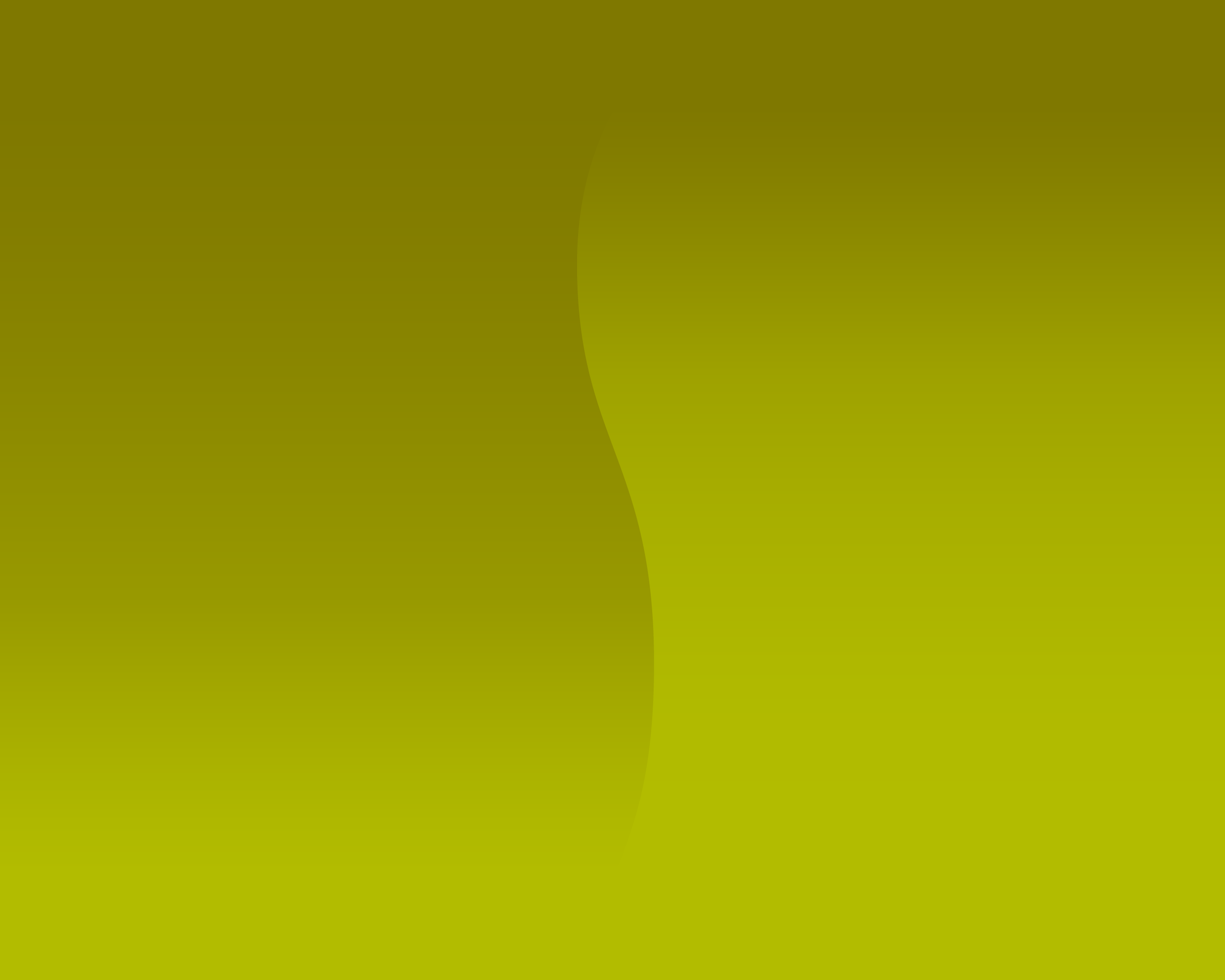 Informe de Rendición de Cuentas 2009                                                                                                                                               INSTITUTO TECNOLÓGICO DE DELICIAS
Evaluación del Programa de Trabajo Anual 2009
Meta de referencia
Para el 2012, lograr que el 100% de los estudiantes realicen su 
Servicio social en programas de interés público y desarrollo comunitario.
Compromiso
Lograr que 200 estudiantes realicen su servicio social
en programas de interés público y desarrollo comunitario.
Alcance
La cantidad de alumnos que aplicaron su servicio social en
programas de interés público y desarrollo comunitario fue de 119.
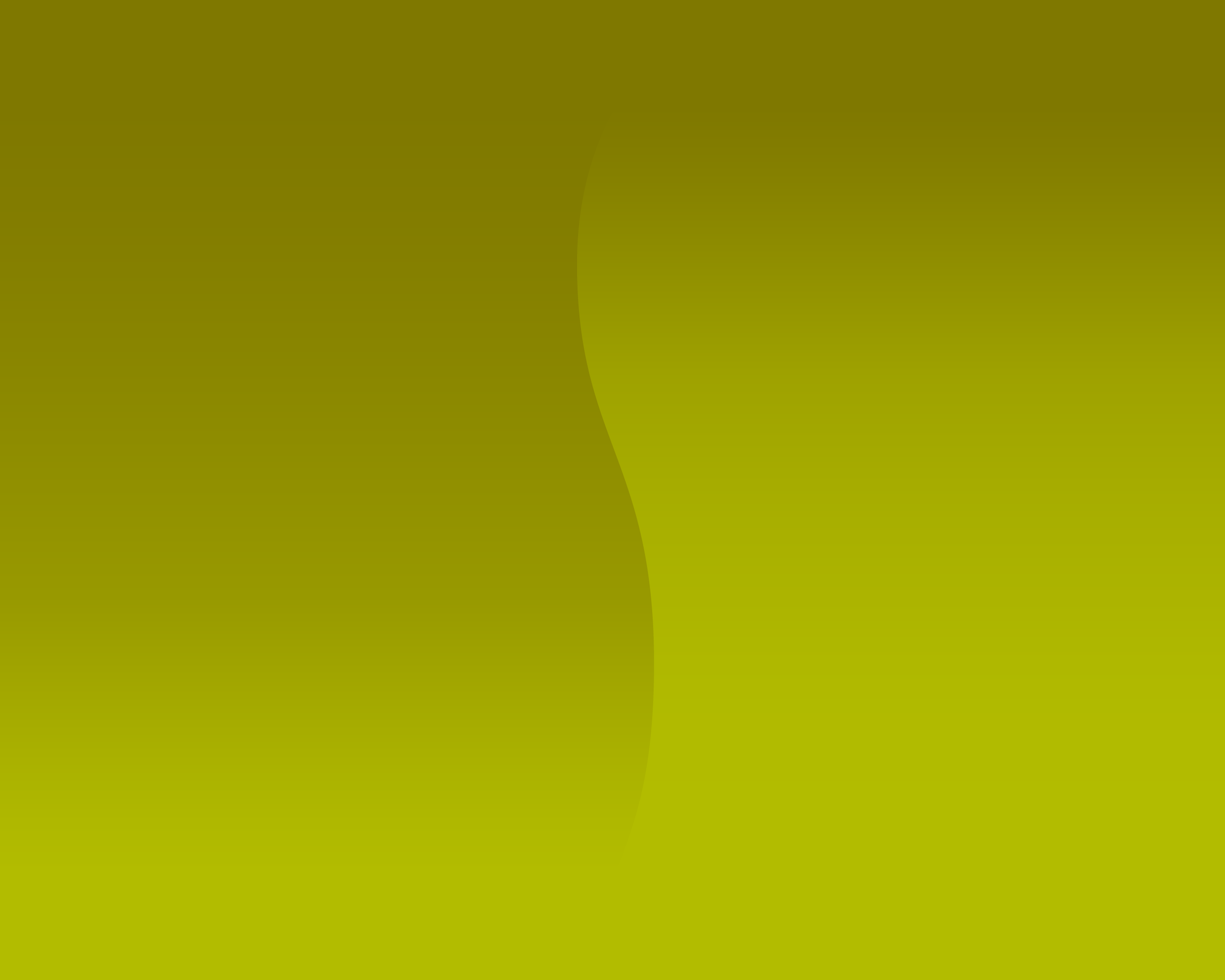 Informe de Rendición de Cuentas 2009                                                                                                                                               INSTITUTO TECNOLÓGICO DE DELICIAS
Evaluación del Programa de Trabajo Anual 2009
Meta de referencia
Conformar el Consejo de Vinculación.
Compromiso
Conformar y operar el Consejo de Vinculación.
Alcance
El Instituto cuenta ya con un Consejo de Vinculación, integrado y 
operado por Organizaciones de la iniciativa privada y pública
de nuestra ciudad.
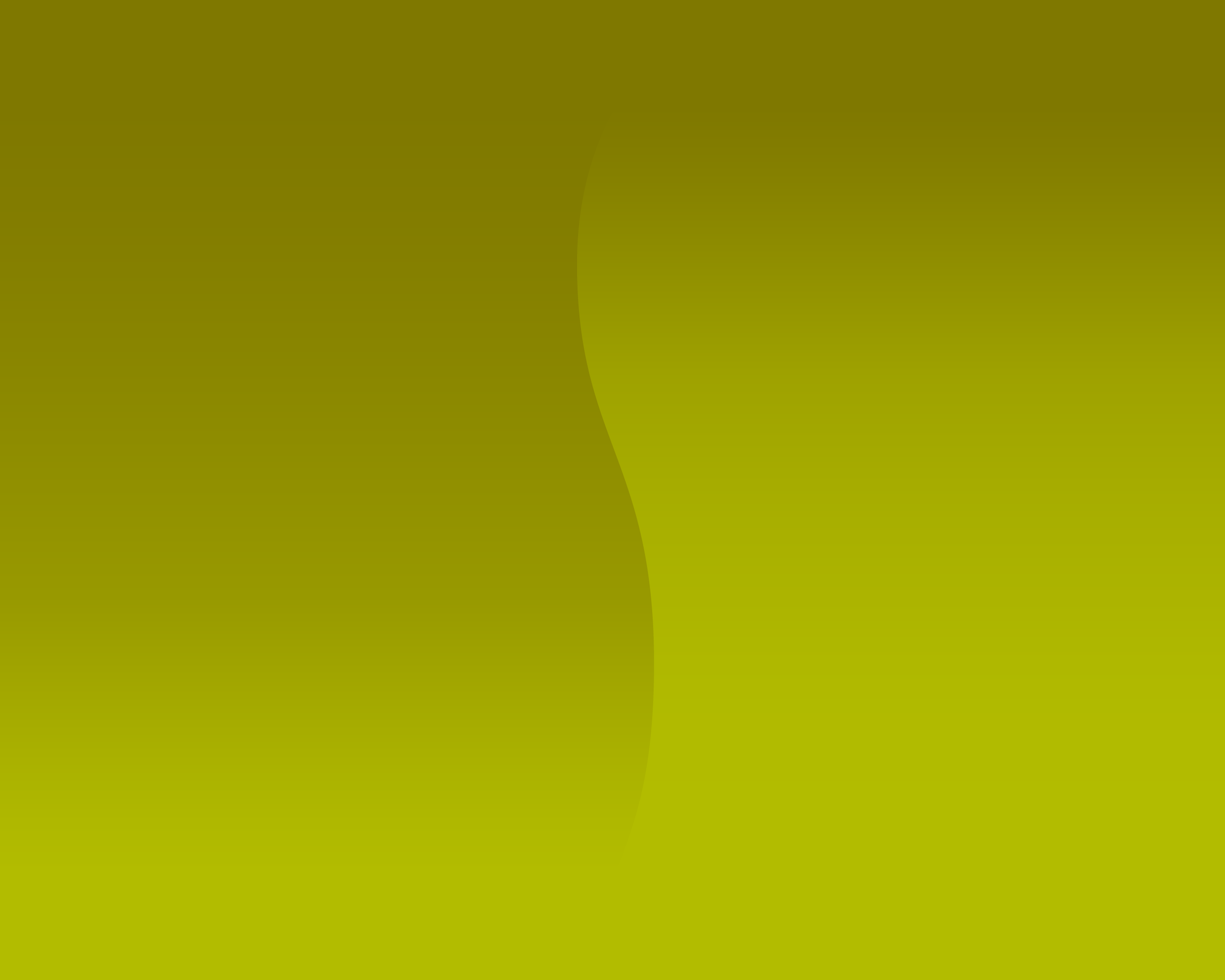 Informe de Rendición de Cuentas 2009                                                                                                                                               INSTITUTO TECNOLÓGICO DE DELICIAS
Evaluación del Programa de Trabajo Anual 2009
Meta de referencia
Lograr al 2012, que 4 profesores desarrollen actividades
de investigación.
Compromiso
Al menos 1 profesor desarrolle actividades de investigación.
Alcance
No se cuenta con docentes desarrollando investigación.
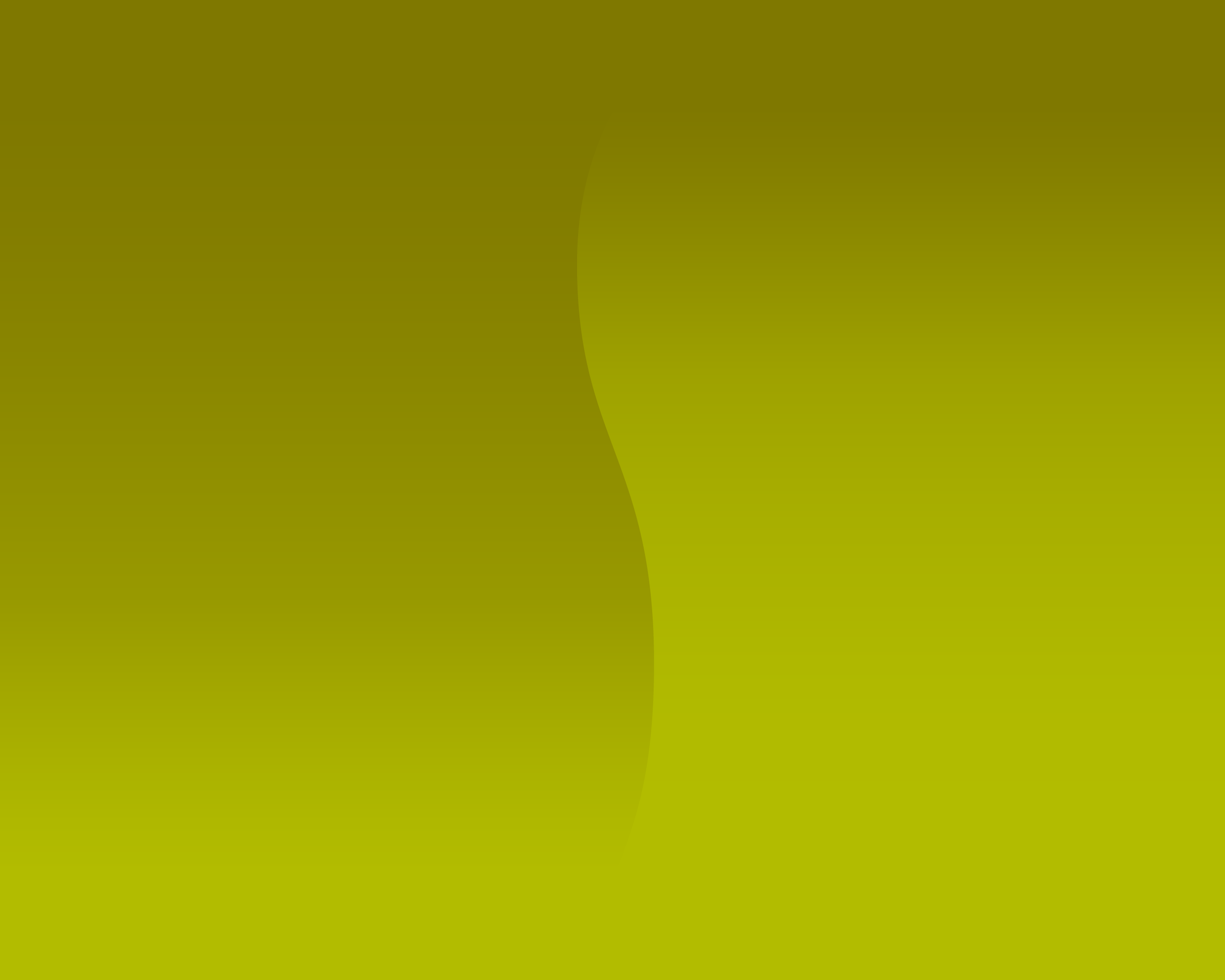 Informe de Rendición de Cuentas 2009                                                                                                                                               INSTITUTO TECNOLÓGICO DE DELICIAS
Evaluación del Programa de Trabajo Anual 2009
Meta de referencia
Operará el Procedimiento Técnico-Administrativo
para dar seguimiento al 20% de los egresados.
Compromiso
Operará el Procedimiento Técnico-Administrativo
para dar seguimiento a 100 egresados.
Alcance
No se ha aplicado dicho procedimiento. El seguimiento por
consecuencia no es formal y no se cuenta con registro exacto
de su magnitud
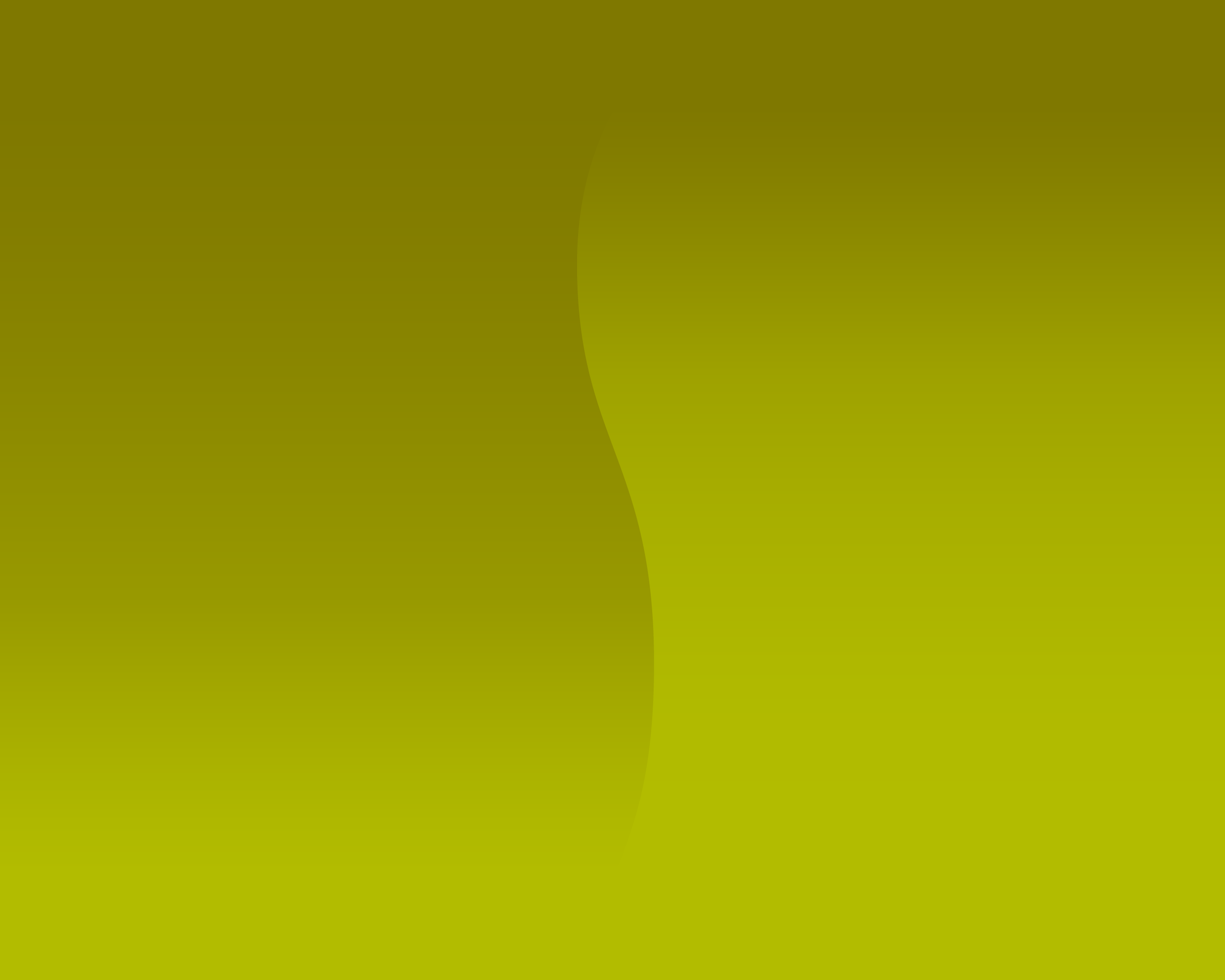 Informe de Rendición de Cuentas 2009                                                                                                                                               INSTITUTO TECNOLÓGICO DE DELICIAS
Evaluación del Programa de Trabajo Anual 2009
Meta de referencia
A partir de 2009, el Instituto participará en el 100% de las
convocatorias del Programa de Fortalecimiento Institucional
Compromiso
Participará en la convocatoria del Programa de Fortalecimiento
Institucional
Alcance
Se participó en la convocatoria del Programa de Fortalecimiento
Institucional, sustentando el proyecto:

Construcción y equipamiento de la 2da etapa de la unidad
Académico Departamental dada la apertura de la carrera
de Ingeniería en Gestión Empresarial.
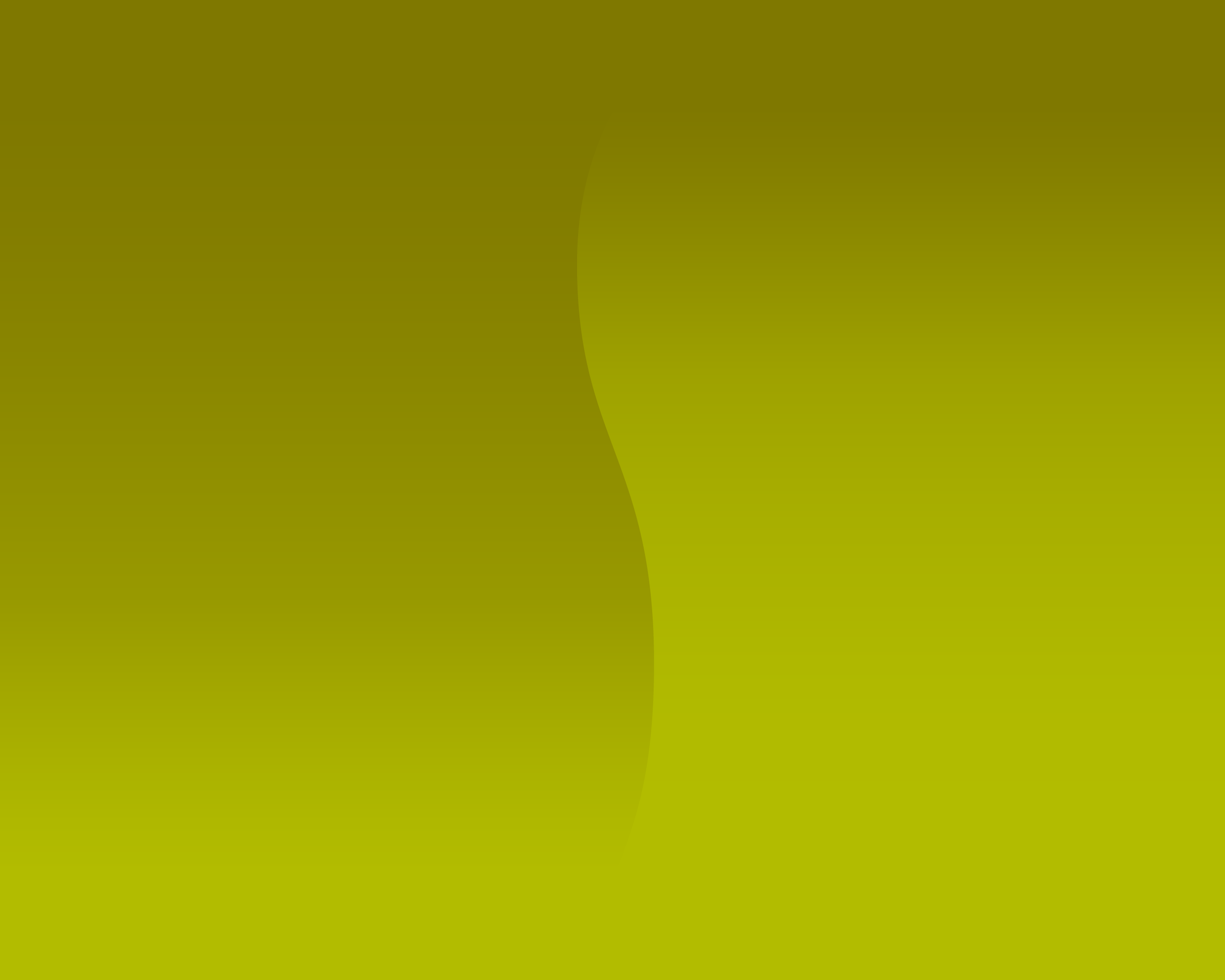 Informe de Rendición de Cuentas 2009                                                                                                                                               INSTITUTO TECNOLÓGICO DE DELICIAS
Captación y Ejercicio de Recursos
Captación de Recursos
Gasto Directo
$553,239.69
Pafp - Anuies
 $877,833.19
Ingresos Propios
$6,393,208.09
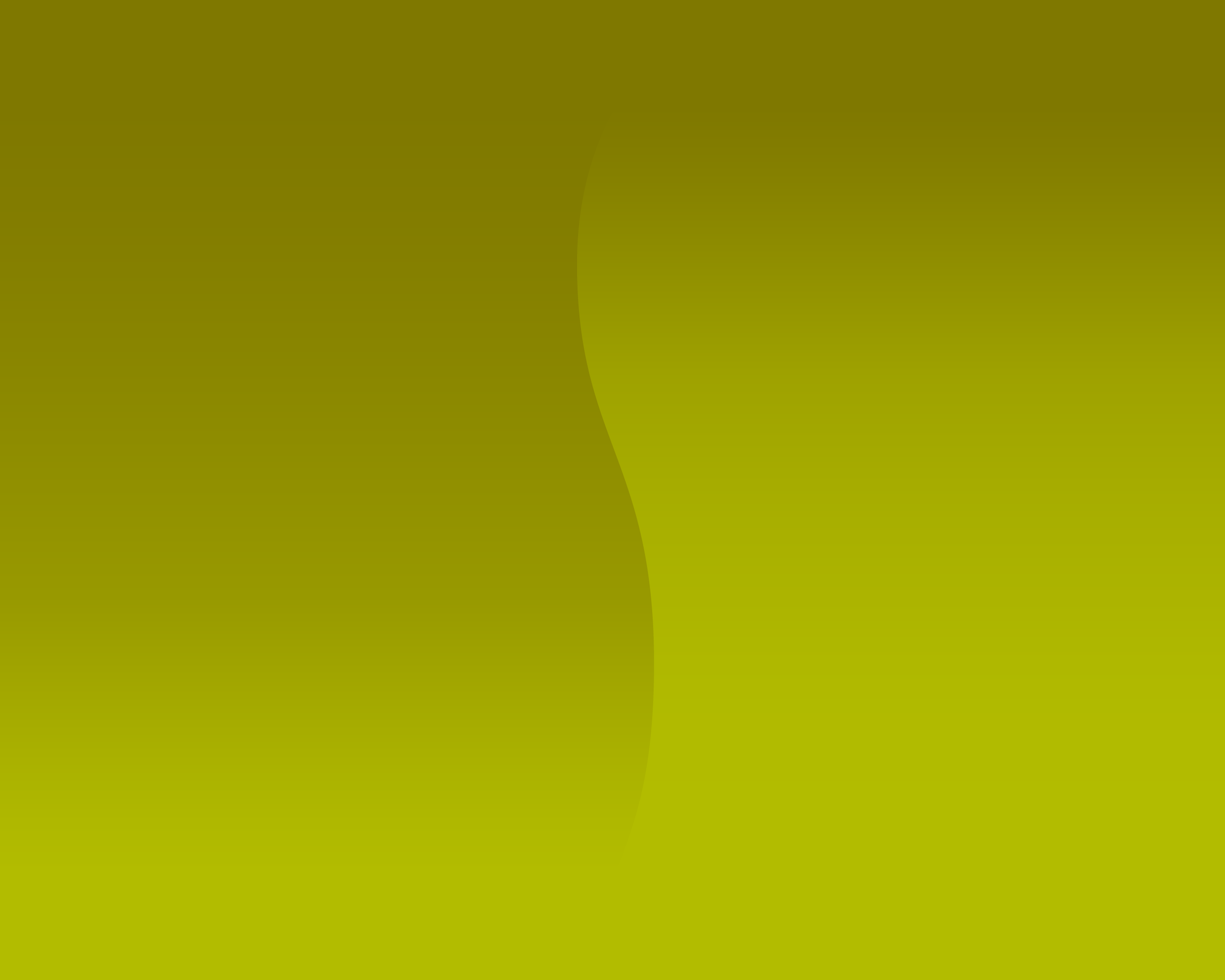 Informe de Rendición de Cuentas 2009                                                                                                                                               INSTITUTO TECNOLÓGICO DE DELICIAS
Captación y Ejercicio de Recursos
Ejercicio de Recursos
Proceso Vinculación
$199,002.90
Proceso Planeación
$1,120,618.84
Proceso Calidad
$130,645.68
Proceso  Académico
$4,928.763.49
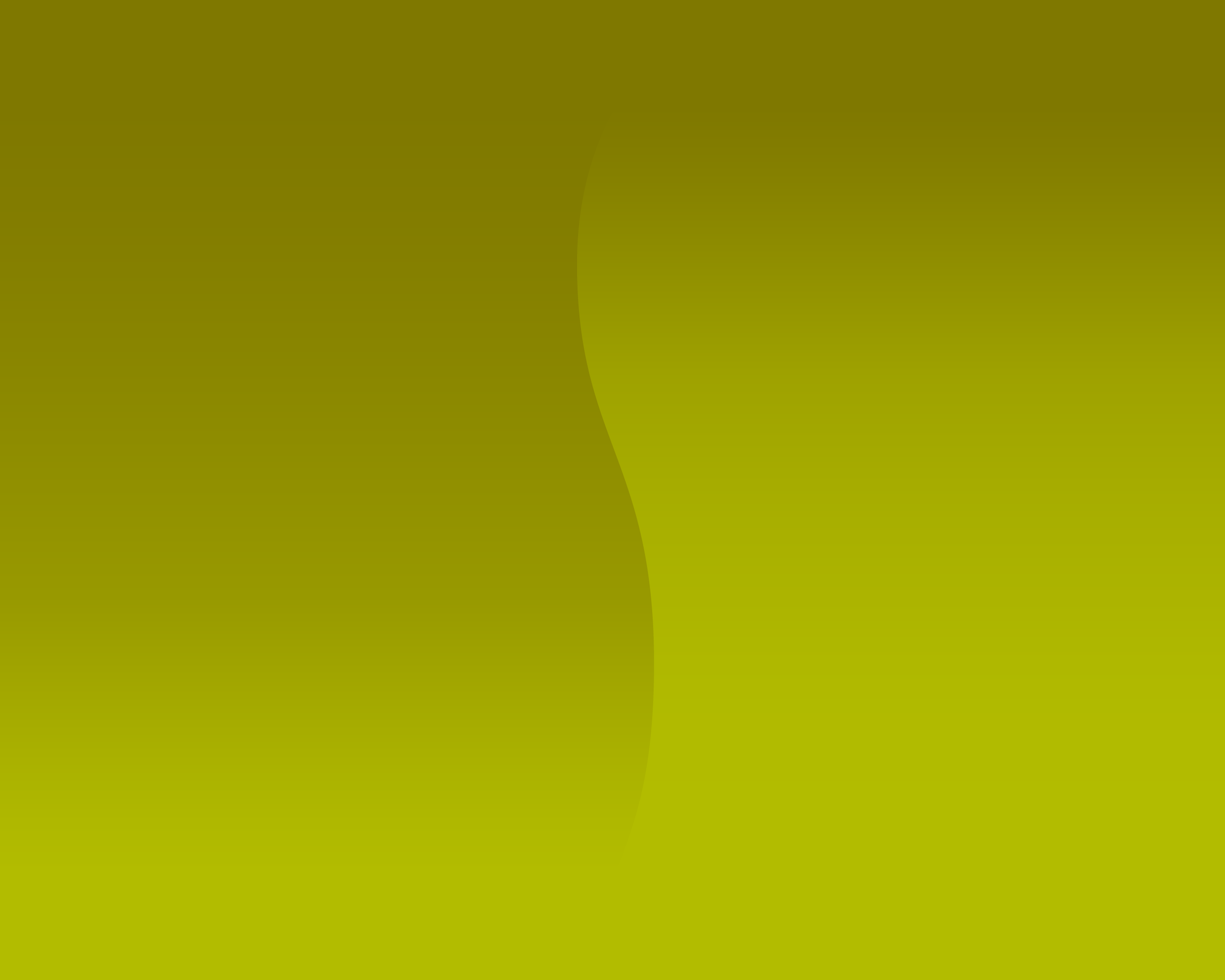 Informe de Rendición de Cuentas 2009                                                                                                                                               INSTITUTO TECNOLÓGICO DE DELICIAS
Infraestructura y Equipamiento
Infraestructura:
Instalación del Departamento de metal mecánica
10 Cubículos individuales para docentes
 Sala de juntas Departamental
 Oficina para la Jefatura
 Espacio para equipos de cómputo
 Espacio para archivo
 Sanitarios
 Aire Acondicionado
 Red de Internet
Instalación del Área de Servicios Académicos
2 Salas de Titulación - Tutorías
 1 Cubículo individual de Tutoría
 Oficina de Tutorías
 Oficina de Atención Psicológica
 Sala de Espera
 Sanitarios 
 Aire Acondicionado
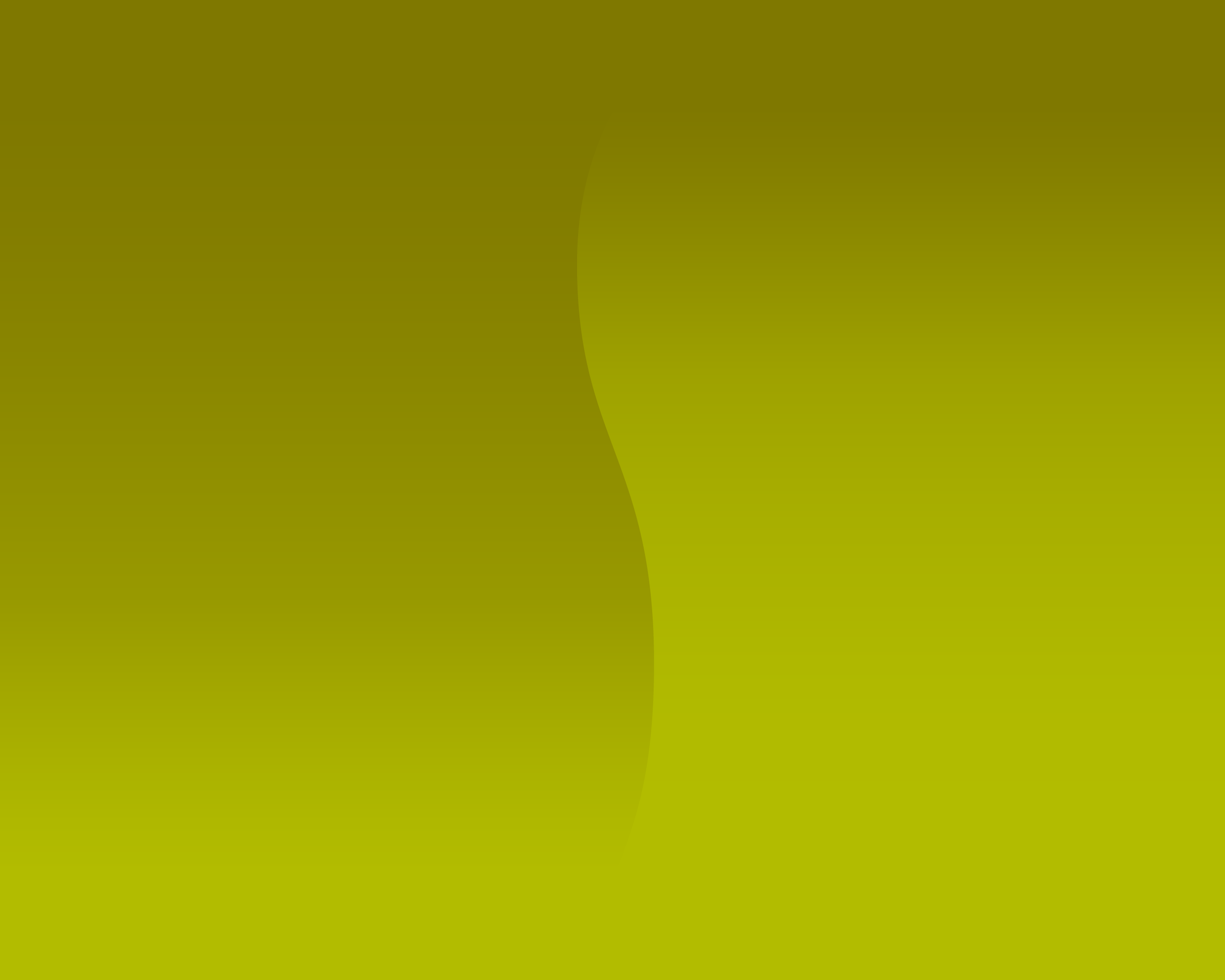 Informe de Rendición de Cuentas 2009                                                                                                                                               INSTITUTO TECNOLÓGICO DE DELICIAS
Infraestructura y Equipamiento
Equipamiento:
Vehículo de Pasajeros Merceds Benz Sprinter
17 Pasajeros + Conductor
 Extra larga
 Techo Alto
 Maletero interior
 Calefacción/Aire acondicionado
 Sonido
 2 pantallas de TV
Entrega de Equipo Licitado desde el 2008.
Existe equipo en Proceso de Licitación, con recurso anterior al 2009.
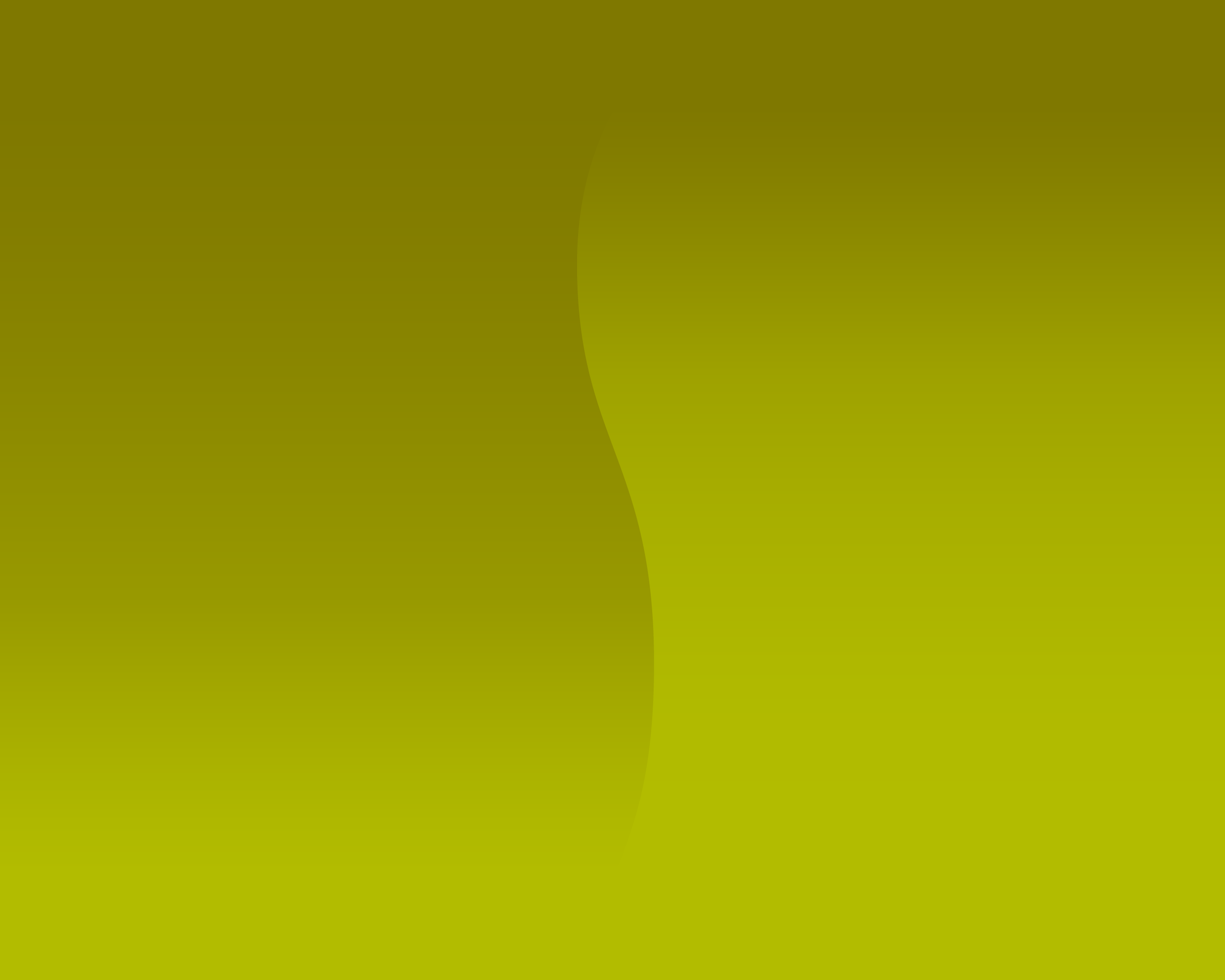 Informe de Rendición de Cuentas 2009                                                                                                                                               INSTITUTO TECNOLÓGICO DE DELICIAS
Programa de Apoyo a la Formación Profesional
ANUIES
Diseño Curricular por Competencias profesionales
Lograr que para el 2010 96 docentes reciban
capacitación en el área de educación basada en competencias		$150,000.00
Fortalecimiento del Impacto del Sistema Institucional de Tutorías
Complementar la capacitación de 25 tutores en temas afines		$126,000.00
Prácticas o estancias profesionales más eficaces
Becar a 10 alumnos para que contacten proyecto de 
Residencia Profesional Foránea					$120,000.00
Mejores Estrategias para el Aprendizaje del Idioma Inglés
Certificar el nivel de dominio del idioma Inglés a 70 alumnos que
hayan aprobado el programa			  	    	    $55,833.19
Incorporación del Servicio Social al proceso de Formación Profesional
Contar con un 60% de los proyectos comunitarios de servicio social 
en las zonas más necesitadas.					$426,000.00
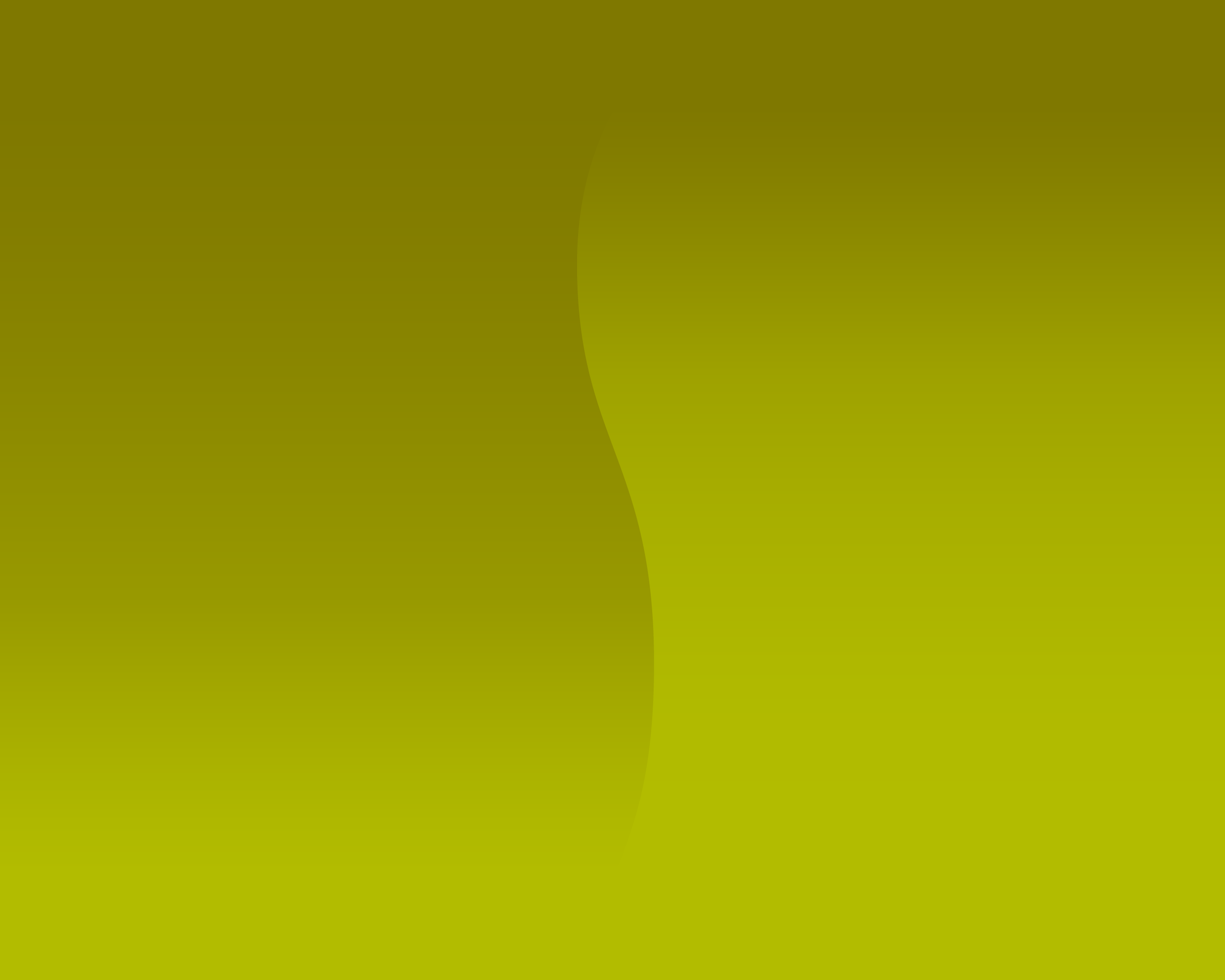 Informe de Rendición de Cuentas 2009                                                                                                                                               INSTITUTO TECNOLÓGICO DE DELICIAS
Programa Integral de Fortalecimiento PIF
Programa de Ampliación de la Oferta educativa  PAOE

Objetivo: 	 Asegurar la infraestructura de espacios educativos que permita atender la demanda educativa.
Objetivo Particular:	Creación de nuevos programas o fortalecimiento de los programas recién creados.
Metas:
Incrementar en un 100% la matrícula en la carrera:
Ingeniería en Gestión Empresarial (IGEM).
Asegurar la aplicación de las TIC´s en la carrera de
IGEM.
Preparar el cumplimiento de los requisitos para
lograr la acreditación de IGEM.
Recurso Solicitado:
Construcción y equipamiento del 2do nivel de la Unidad Académica Departamental. (7 aulas y 1 Laboratorios).
Con un monto de $13,000,000.00
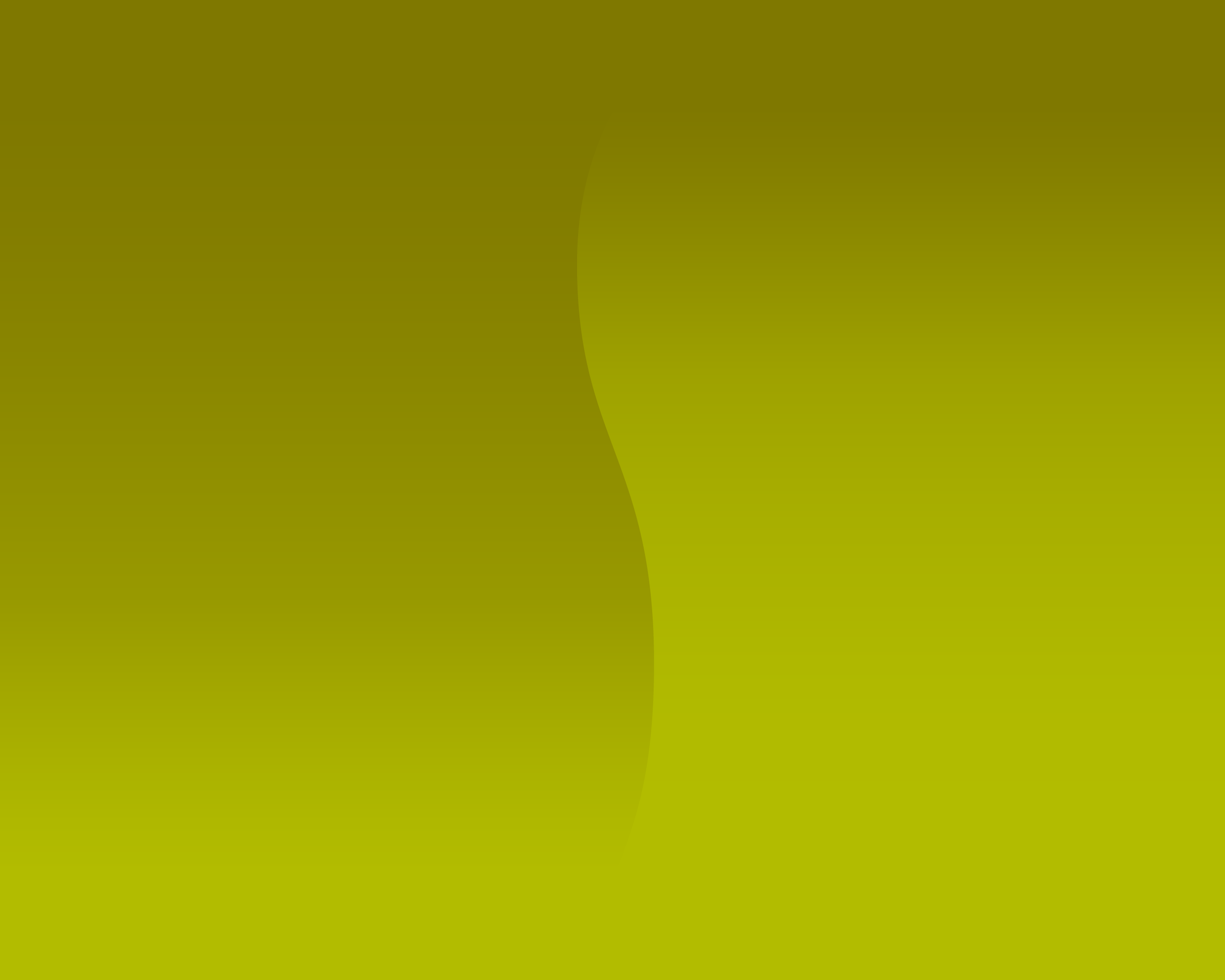 Informe de Rendición de Cuentas 2009                                                                                                                                               INSTITUTO TECNOLÓGICO DE DELICIAS
Plazas Radicadas
Fecha:	9 de marzo del 2009
Cantidad:	10 plazas 
Categoría: E3519  
Tamaño:	de 4 Horas cada una para un total de 40 Horas

Fecha:	3 de Julio del 2009
Cantidad:	15 Plazas
Categoría:	E3519
Tamaño:	de  3, 4, 5 y 6 Horas para un total de 60 Horas
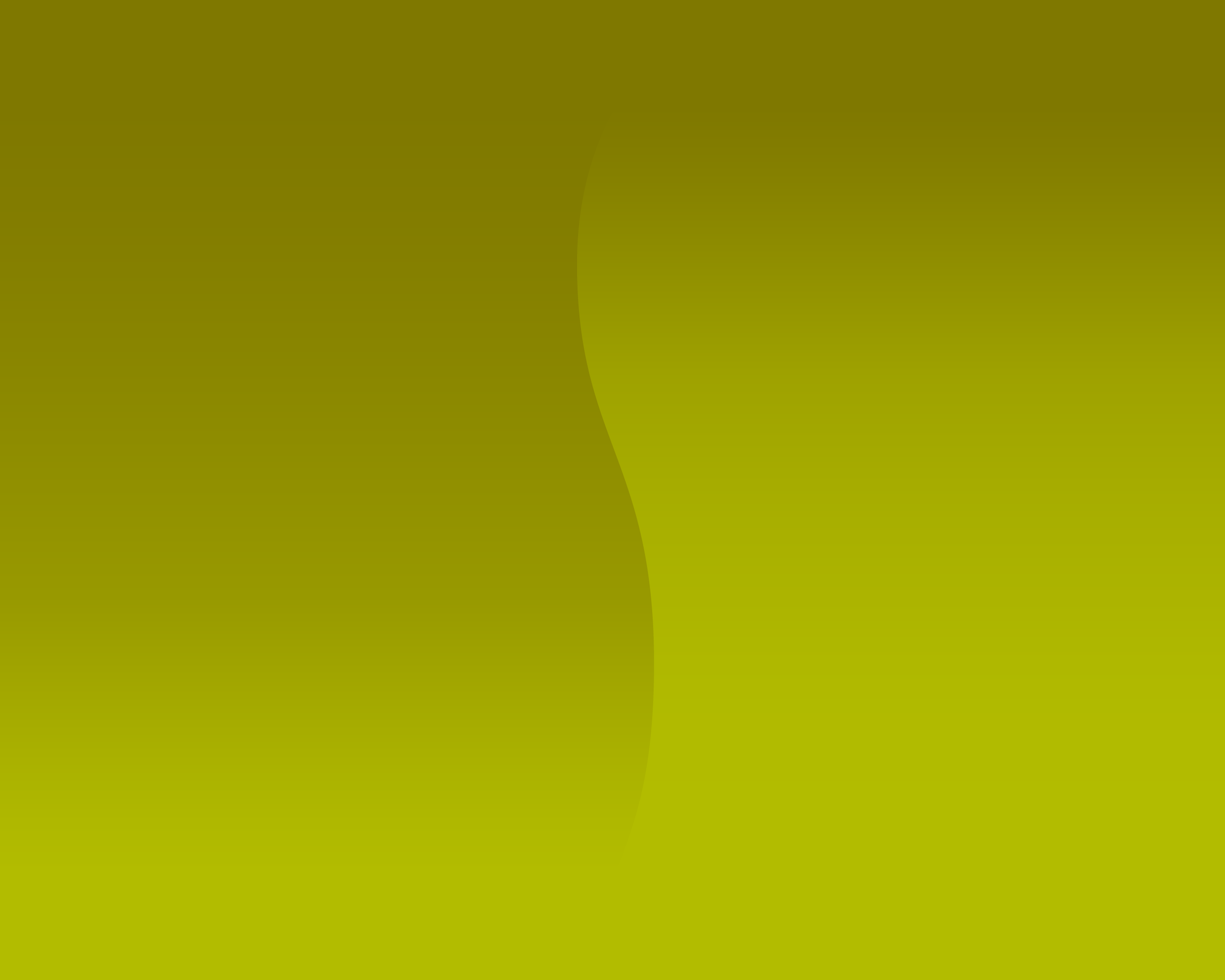 Informe de Rendición de Cuentas 2009                                                                                                                                               INSTITUTO TECNOLÓGICO DE DELICIAS
www.itdelicias.edu.mx